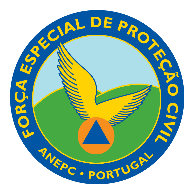 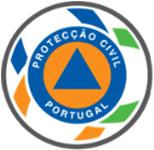 “Per Angusta ad Augusta”
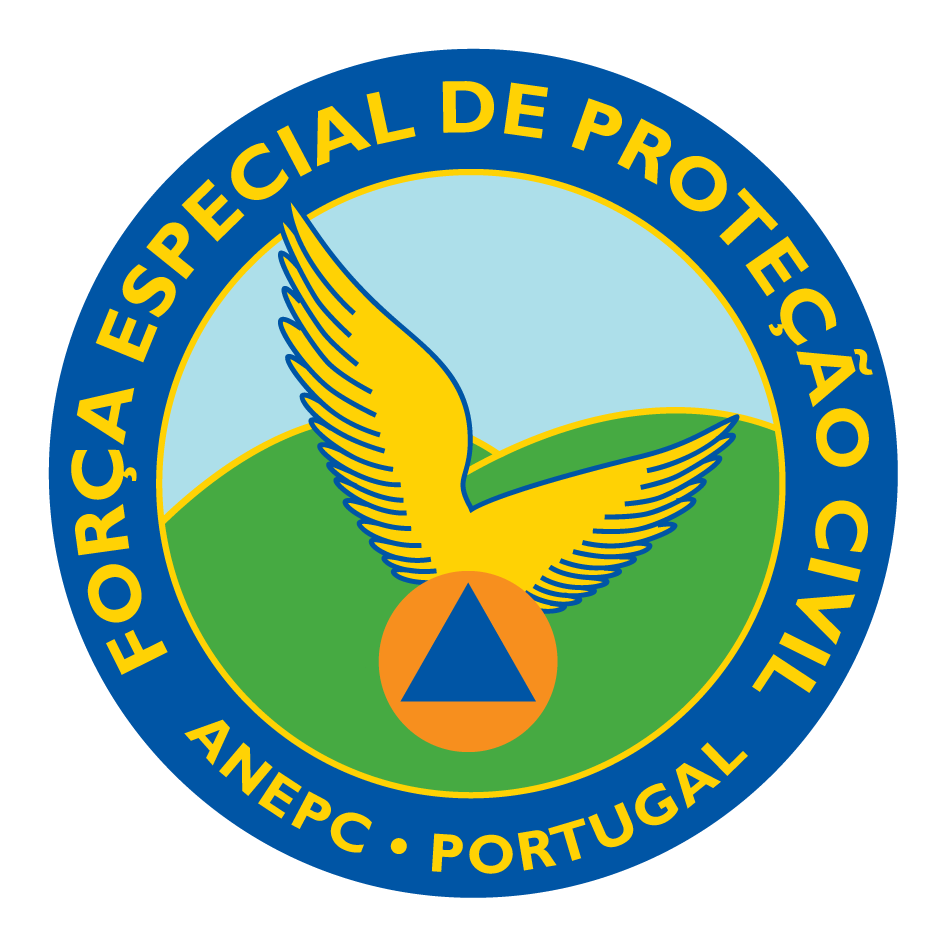 Existing and next generation earth observation based products for wildfires monitoring - data discovery user workshop

Meteorological data applied to fire analysis in Portugal
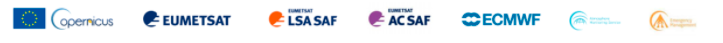 COMANDO DA FORÇA ESPECIAL DE PROTEÇÃO CIVIL
ALMEIRIM - PORTUGAL
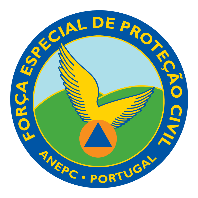 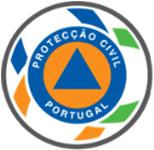 “Per Angusta ad Augusta”
Summary
2
COMANDO DA FORÇA ESPECIAL DE PROTEÇÃO CIVIL
ALMEIRIM - PORTUGAL
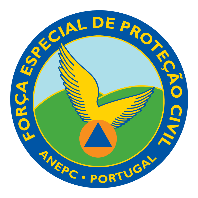 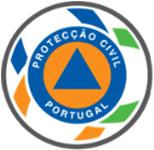 “Per Angusta ad Augusta”
NAD-AIR  Decision Support Nucleus - Analysis of Rural Fires
AVRAC  Reconnaissance, Evaluation and Coordination Airplane
EAUF  Wildfire Analysis and Use of Fire Team
Who we are
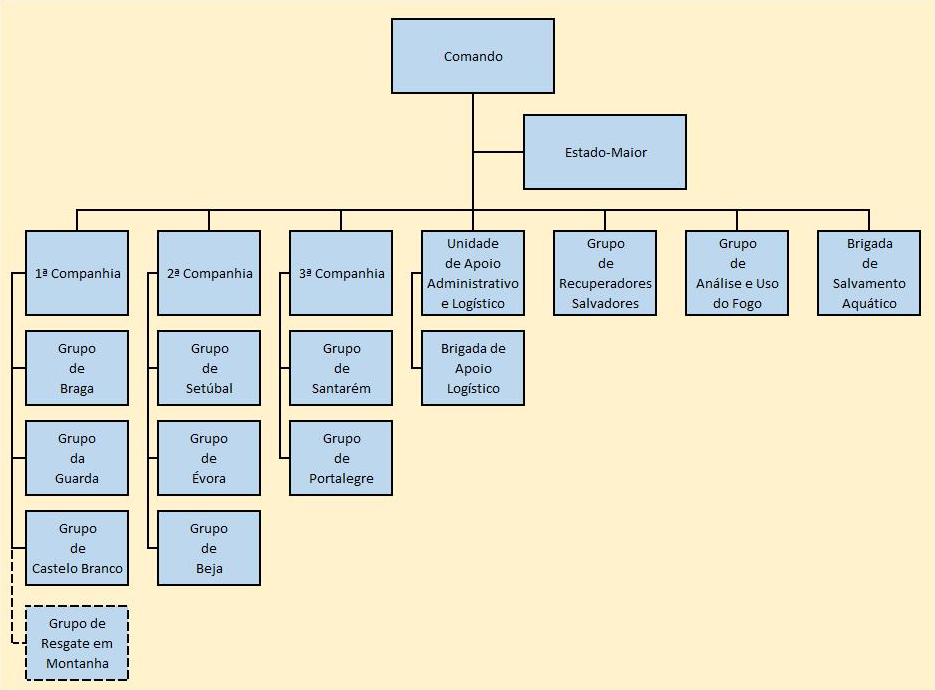 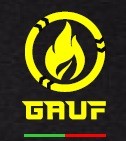 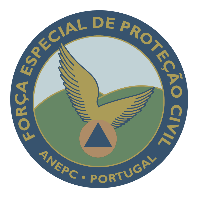 3
COMANDO DA FORÇA ESPECIAL DE PROTEÇÃO CIVIL
ALMEIRIM - PORTUGAL
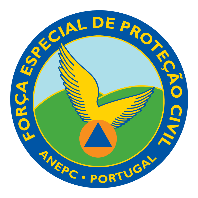 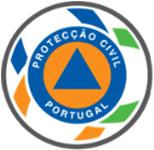 NAD-AIR
“Per Angusta ad Augusta”
Who we are
Develops a strategic analysis every 3 days.
Formulates and sends to Commander of operations the information in case of wildfire, to support the decision.
Collects and treats all the necessary information for fire analysis.
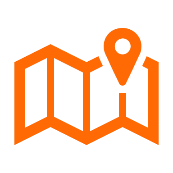 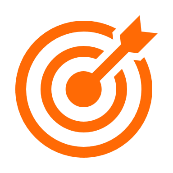 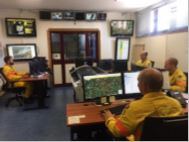 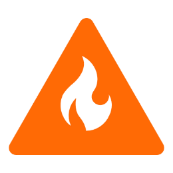 Technical support for CNEPC decisions and assisting teams on the ground.
Direct articulation with the National Comand the of Civil Protection (CNEPC), AVRAC e EAUF.
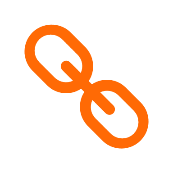 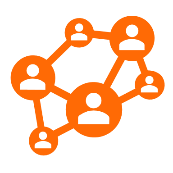 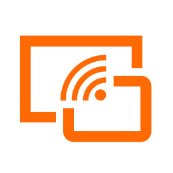 Develop GIS tools, for the management and analysis of Wildfires.
National daily briefing with analysis of the current and expected situation.
4
COMANDO DA FORÇA ESPECIAL DE PROTEÇÃO CIVIL
ALMEIRIM - PORTUGAL
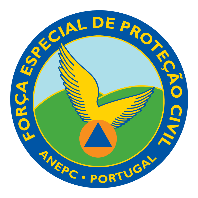 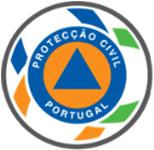 “Per Angusta ad Augusta”
Who we are
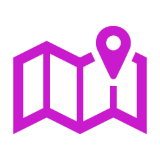 Monitor of the entire national territory.
Direct articulation with NAD-AIR and National Command for Relief Operations (CNEPC).
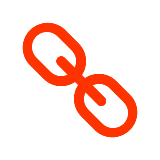 AVRAC
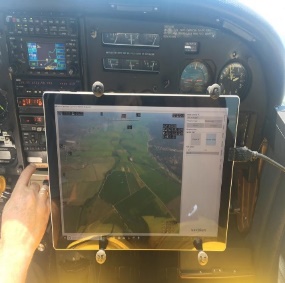 Sharing all the information with NAD-AIR.
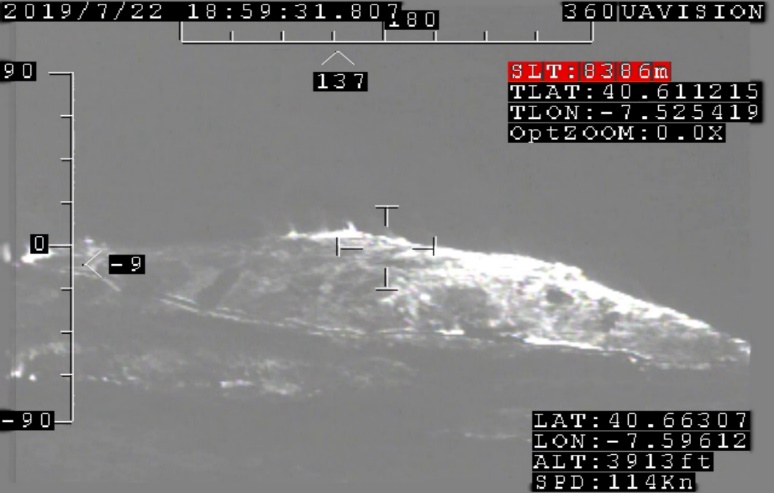 Collection of images and information in real time of Rural fires.
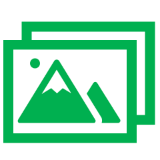 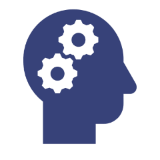 5
COMANDO DA FORÇA ESPECIAL DE PROTEÇÃO CIVIL
ALMEIRIM - PORTUGAL
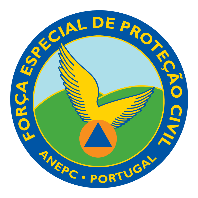 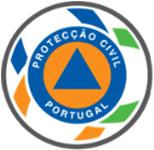 “Per Angusta ad Augusta”
Who we are
Update information on the common fire analysis and management platform – 
FEB Monitorização.
Direct articulation with NAD-AIR and operational decision makers (national, district and local levels).
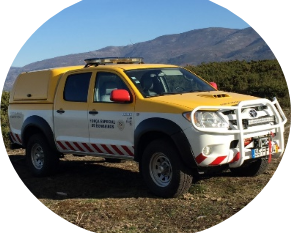 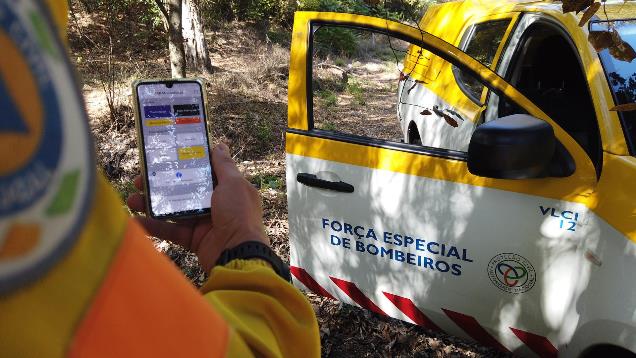 EAUF
Fire analysis,  presentation of tactical proposals for operational intervention.
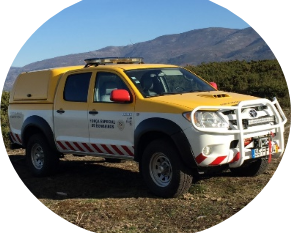 Relief Operations Commander supports 
Technical operational decisions.
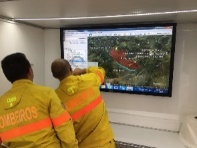 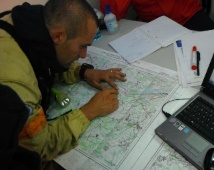 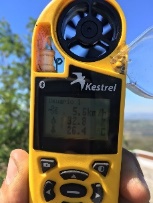 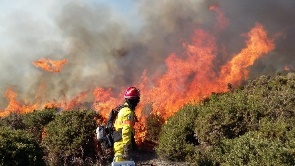 Evaluate and perform technical fire maneuvers.
Monitor and evaluate  weather conditions and fire evolution.
6
COMANDO DA FORÇA ESPECIAL DE PROTEÇÃO CIVIL
ALMEIRIM - PORTUGAL
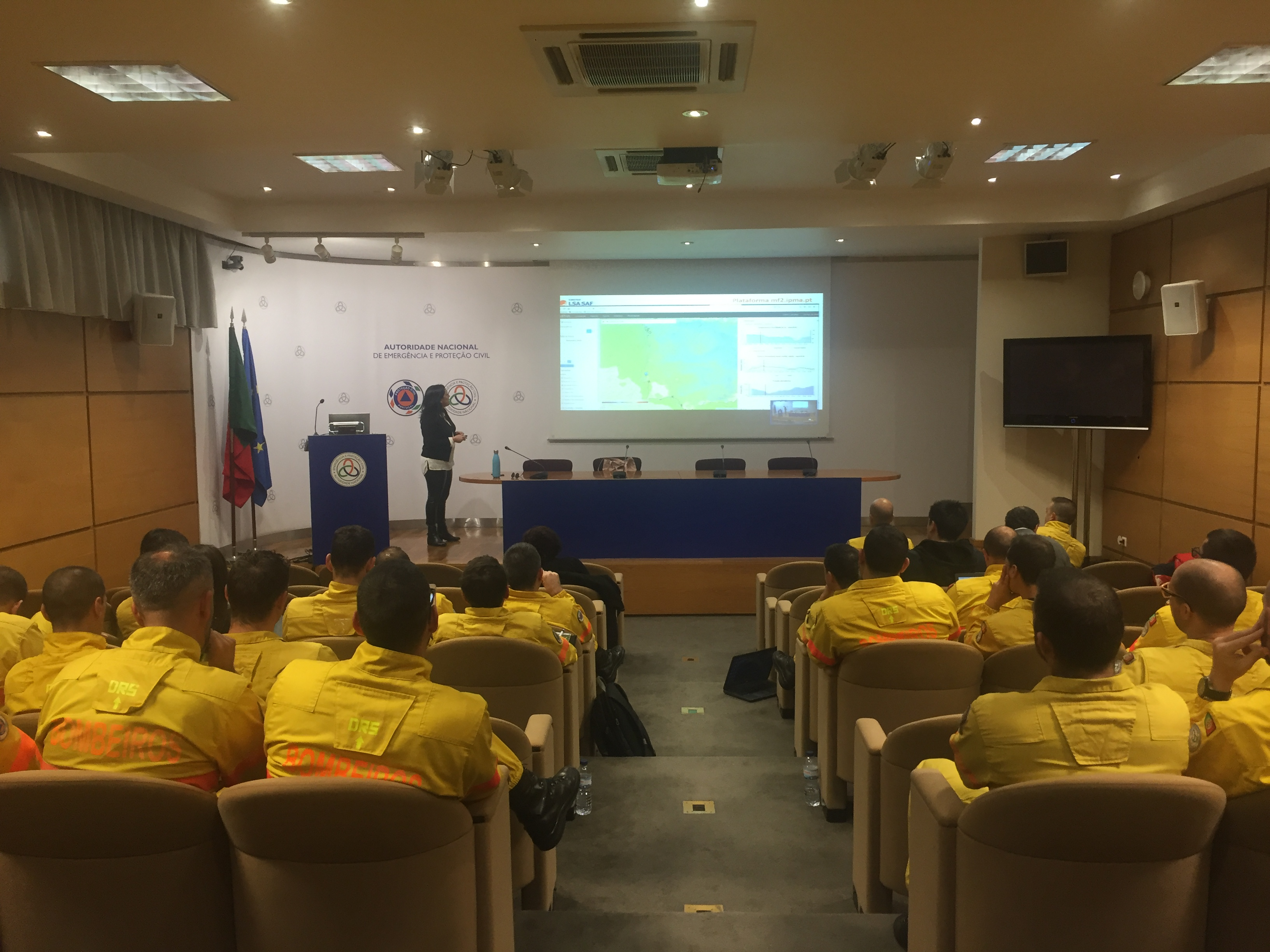 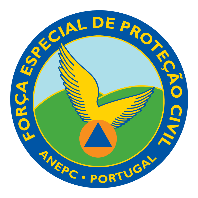 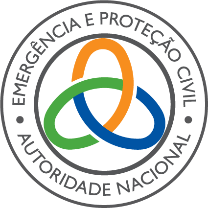 Fire Use and Analysis Group
Training
Reporting
Tools for decision making
Operational Information
Manuals
Video Tutorials
Operating Instructions
Training in prescribed burn
Fire and Suppression analysis training
Use of satellite information
Case studies
Internal Training
Producing Results
Exchange of experiences
External Training
University projects
Specialized Units
Controlled Fire
Participation in events
Training actions with other agents
University education
Technical Fire Courses
Meteorological Analysis
Geographic Information Systems
Fire Simulation
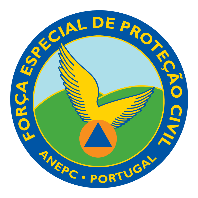 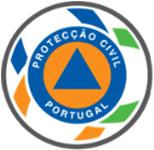 “Per Angusta ad Augusta”
What we do
8
COMANDO DA FORÇA ESPECIAL DE PROTEÇÃO CIVIL
ALMEIRIM - PORTUGAL
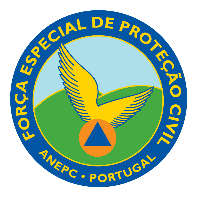 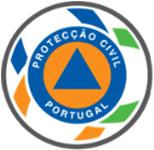 “Per Angusta ad Augusta”
What we do
Any Device
Decision Support
Integration and Analysis
Command
Operational
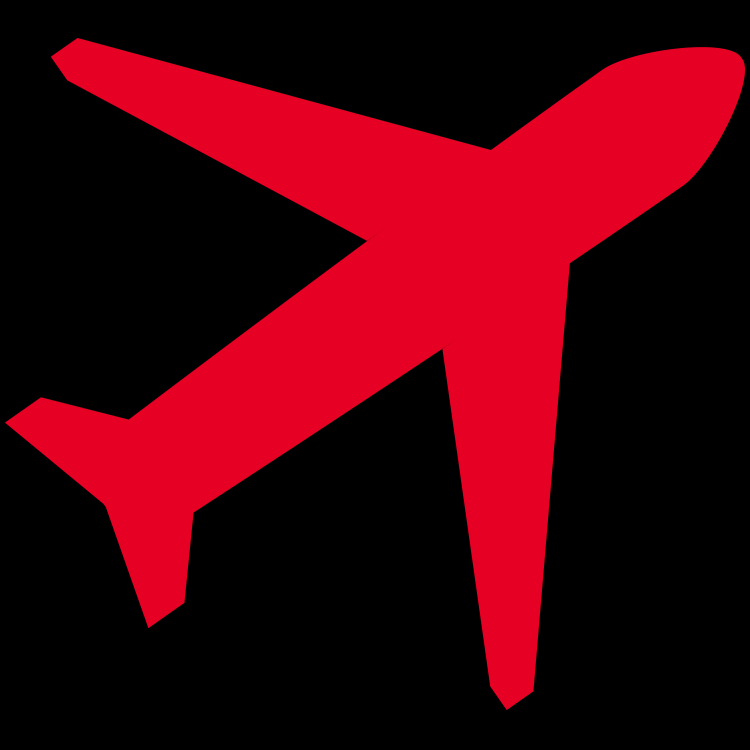 Reconnaissance Aircraft
NAD-AIR
Development
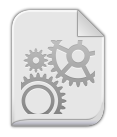 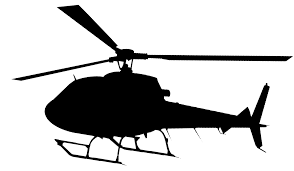 Scripts
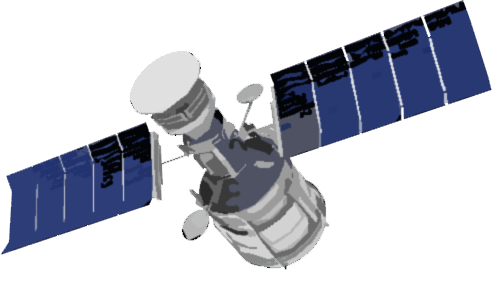 Coordination Helicopters
Satellites
9
COMANDO DA FORÇA ESPECIAL DE PROTEÇÃO CIVIL
ALMEIRIM - PORTUGAL
ArcGIS Online
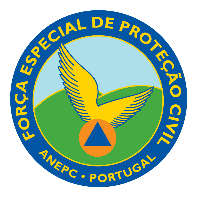 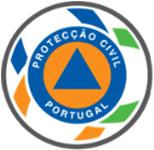 “Per Angusta ad Augusta”
What we do
FEB Monitorização
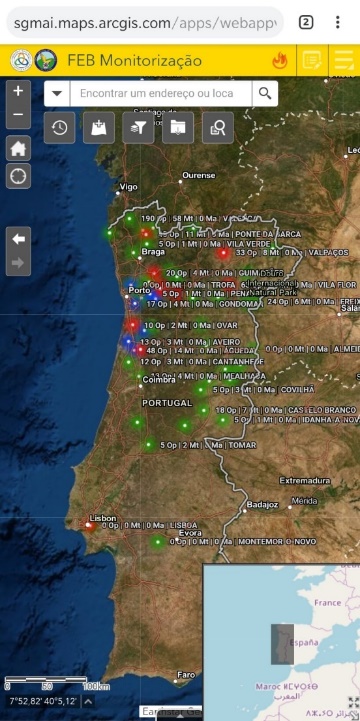 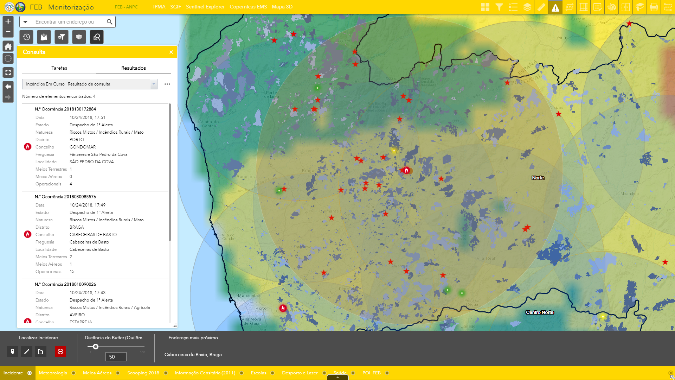 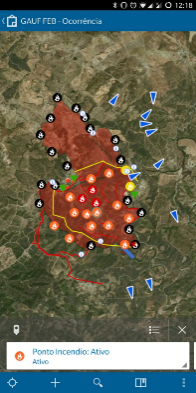 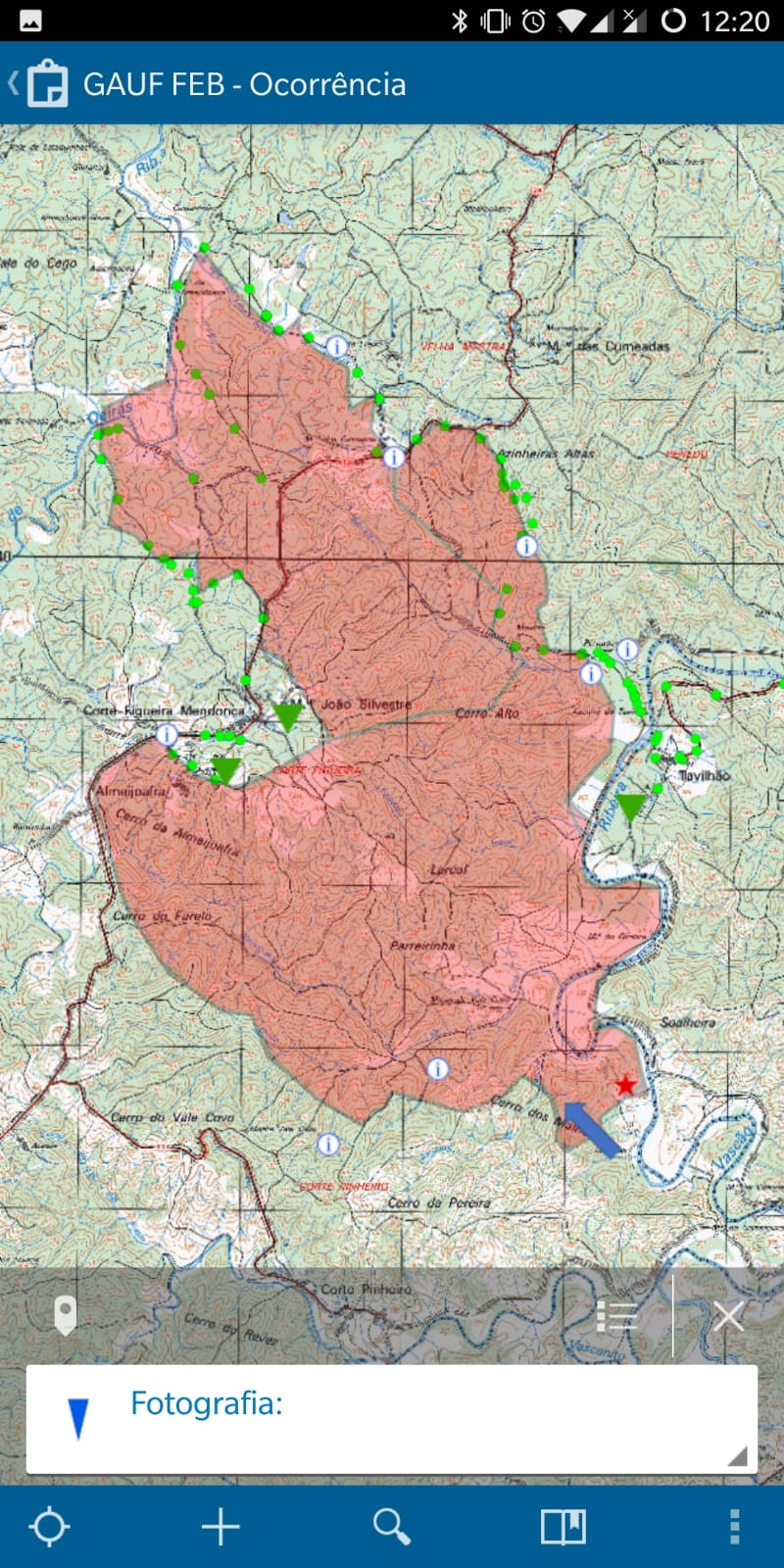 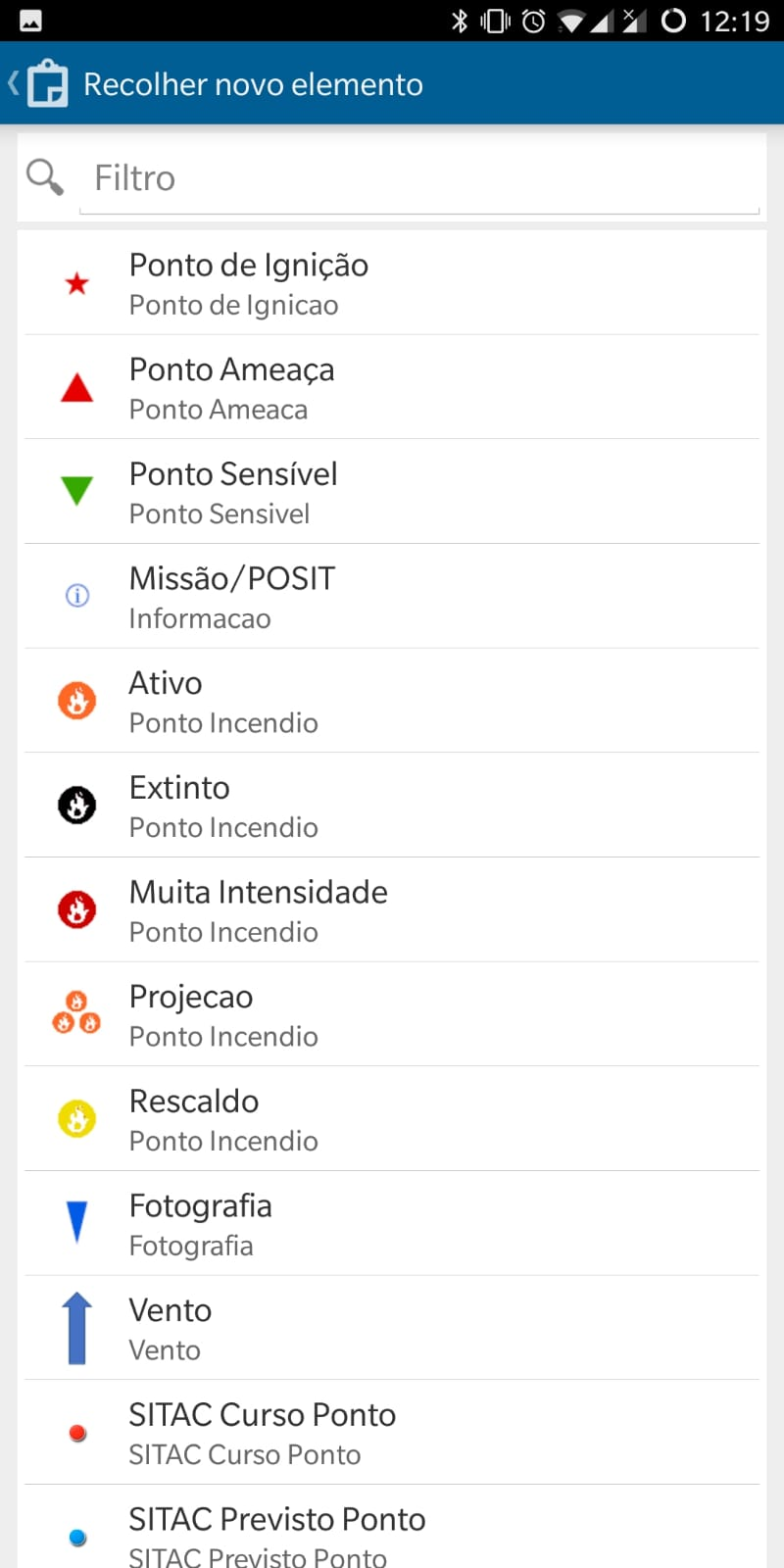 Creation / Editing / Analysis
FEB Monitorização
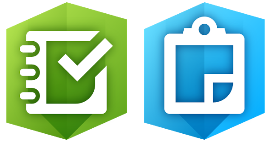 Collection / Visualization
(Offline)
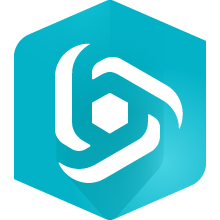 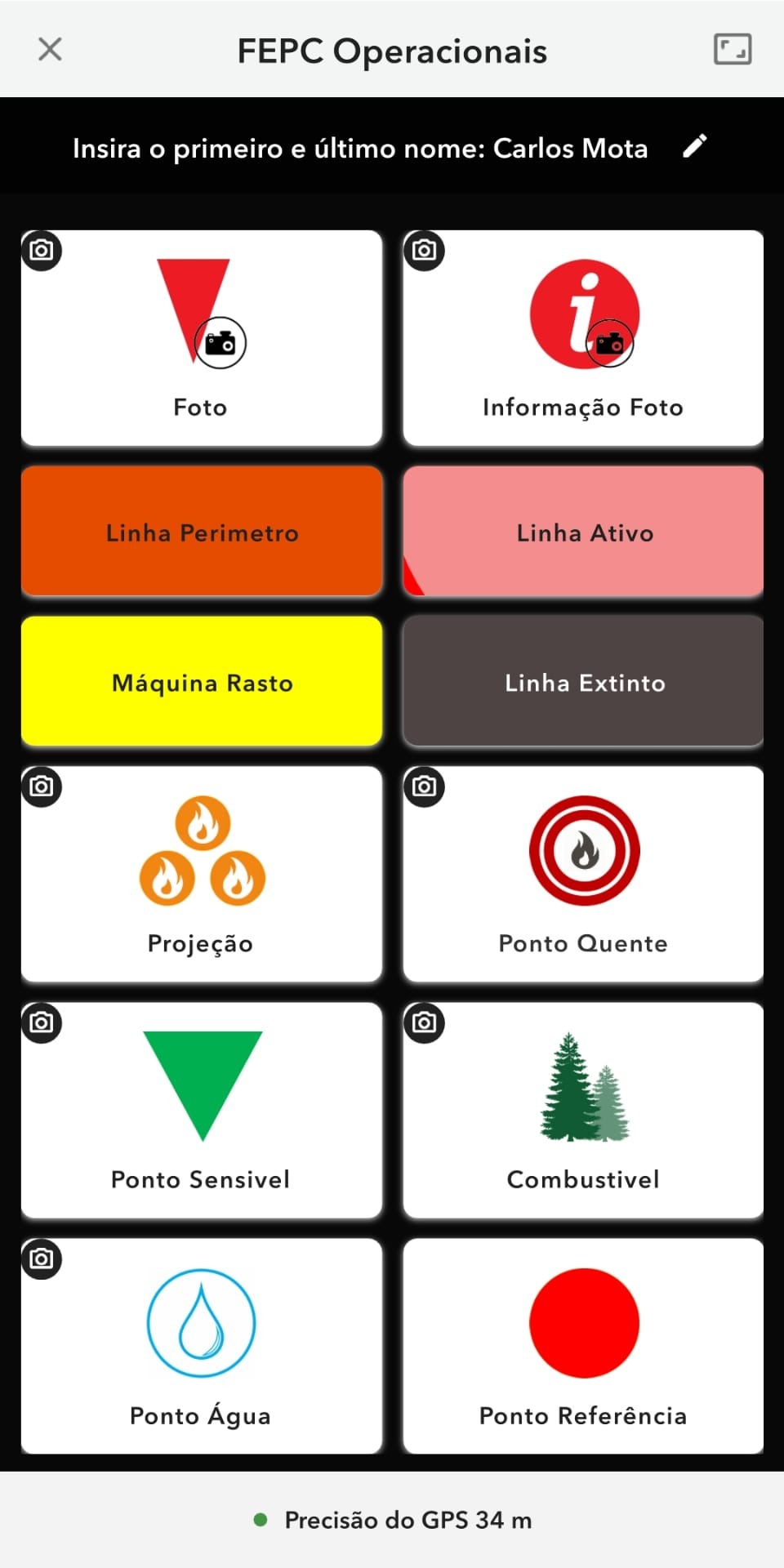 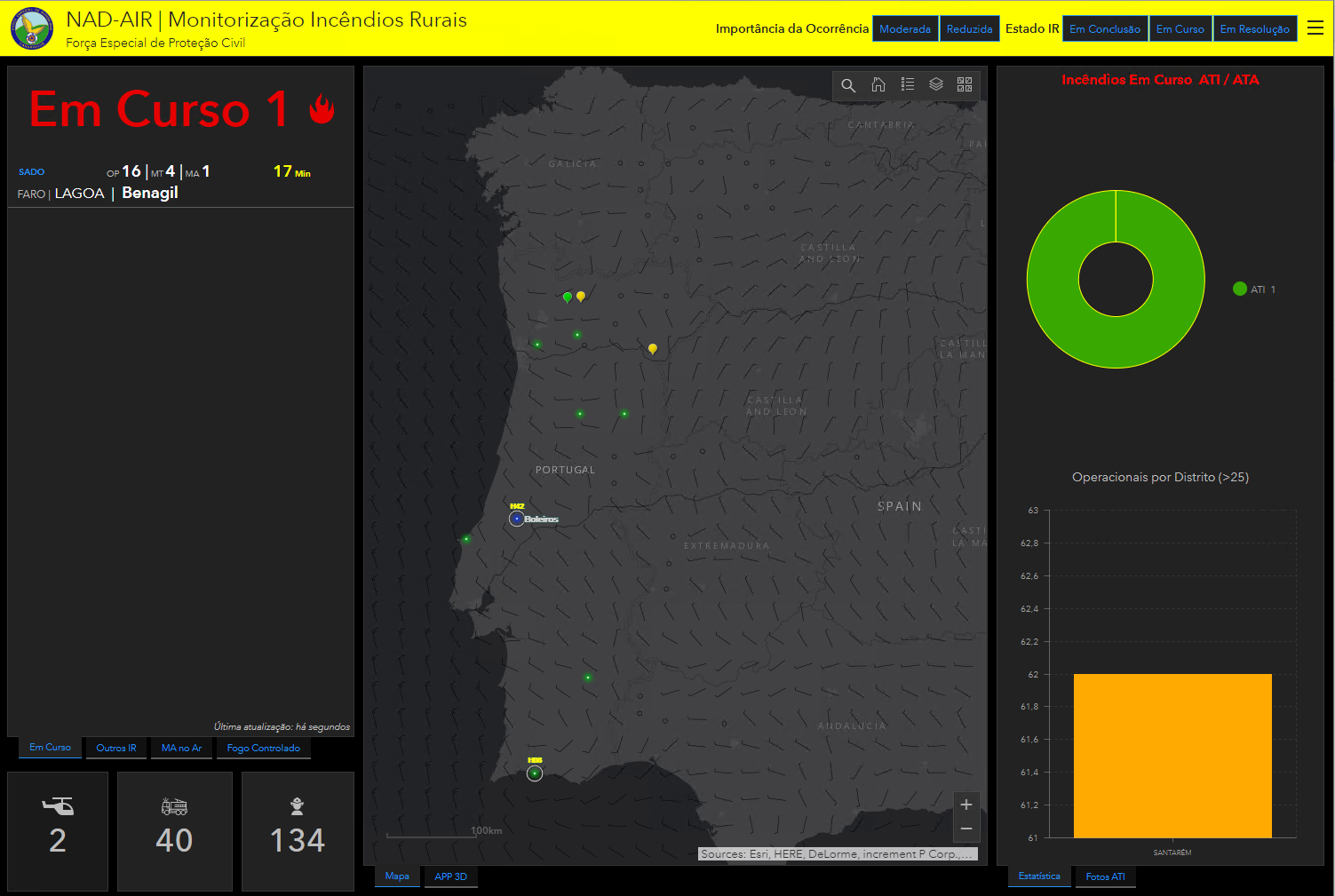 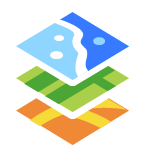 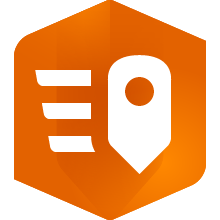 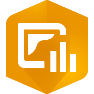 Information Panel
10
COMANDO DA FORÇA ESPECIAL DE PROTEÇÃO CIVIL
ALMEIRIM - PORTUGAL
Geographic Information
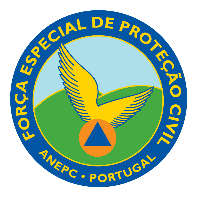 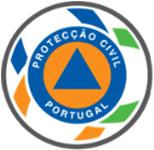 “Per Angusta ad Augusta”
What we do
Flow of information
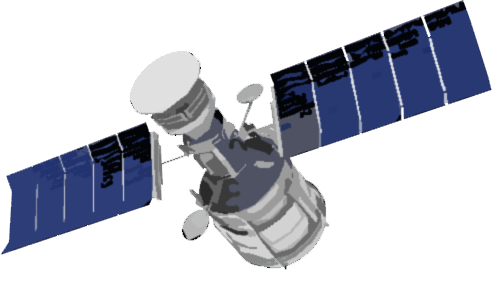 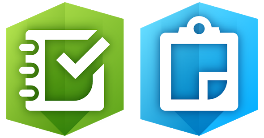 Operational
NAD-AIR
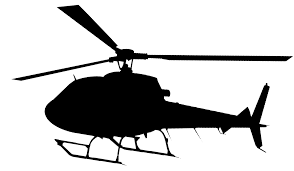 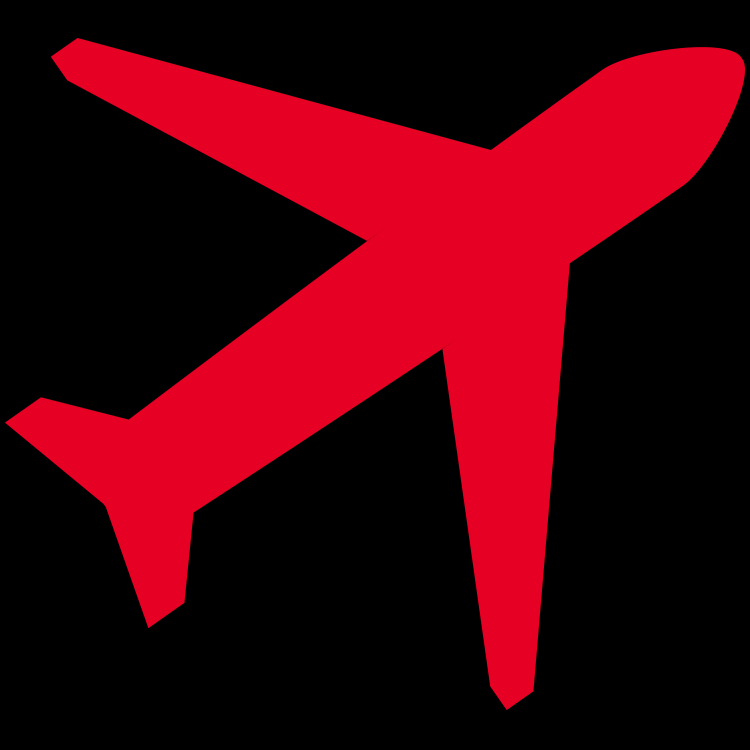 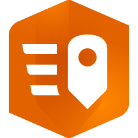 Aerial Means
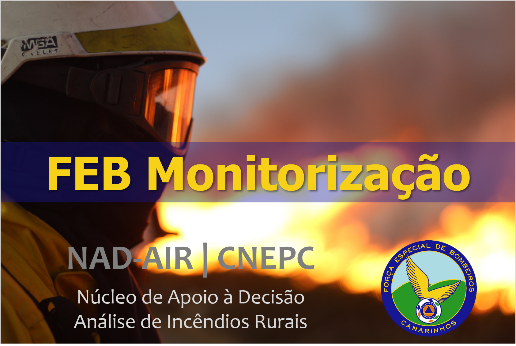 CNEPC
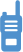 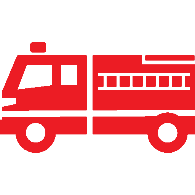 Location Radios SIRESP
Command Post / COS
11
COMANDO DA FORÇA ESPECIAL DE PROTEÇÃO CIVIL
ALMEIRIM - PORTUGAL
[Speaker Notes: Workflow

Informação Geográfica:
Cartografia de Risco, 
Áreas Ardidas 
Imagens Satélite recentes]
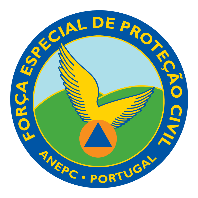 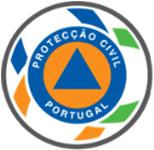 “Per Angusta ad Augusta”
Before Wildifire
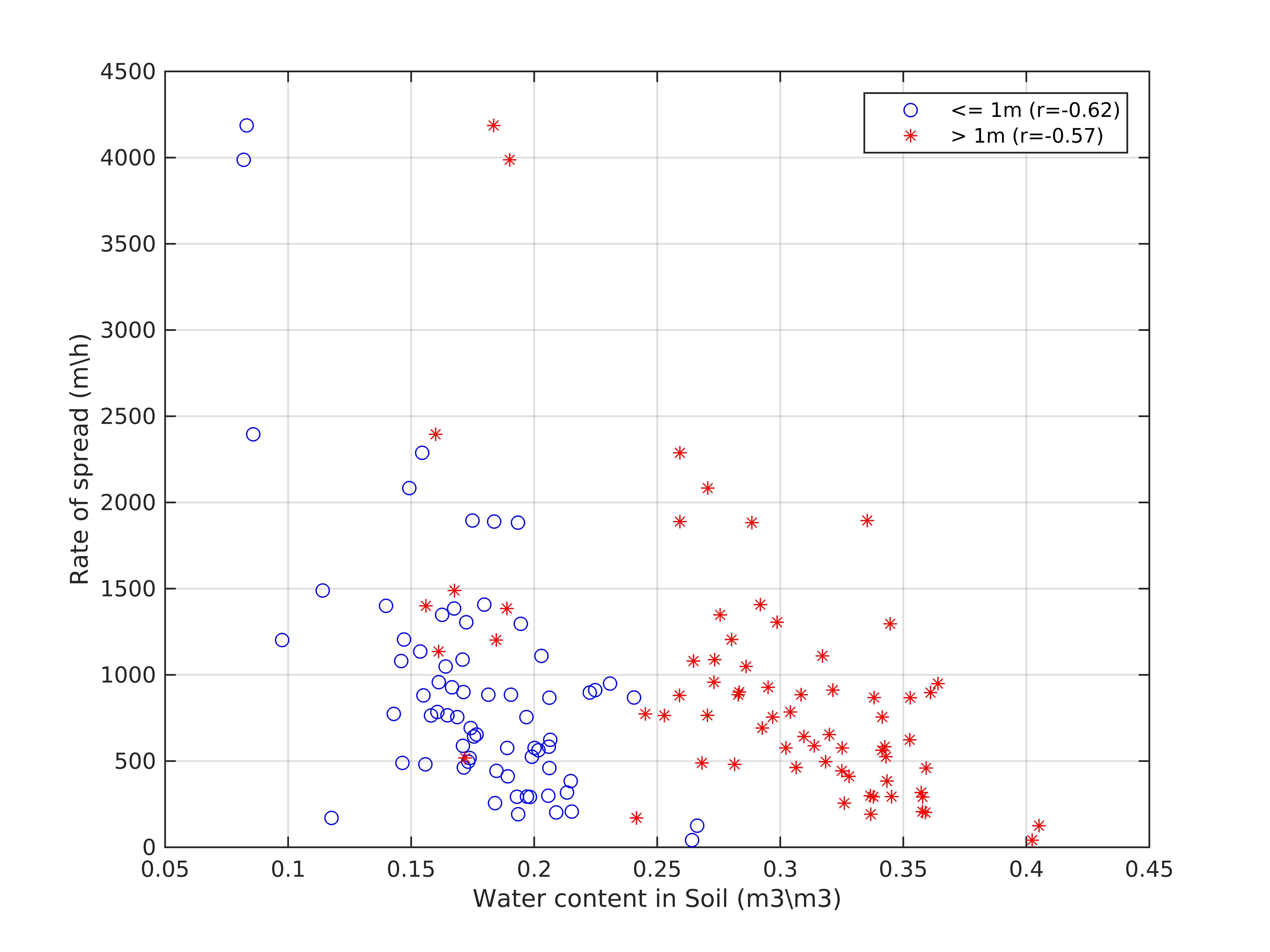 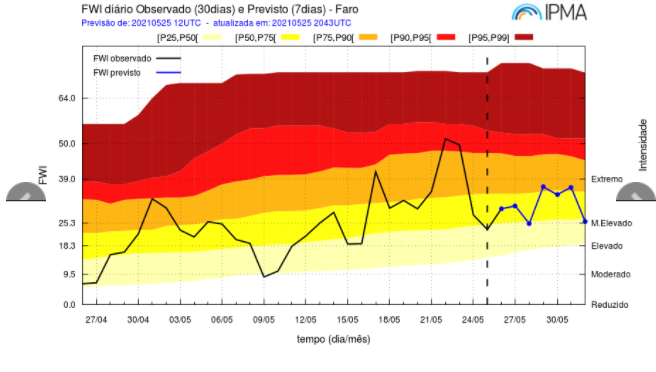 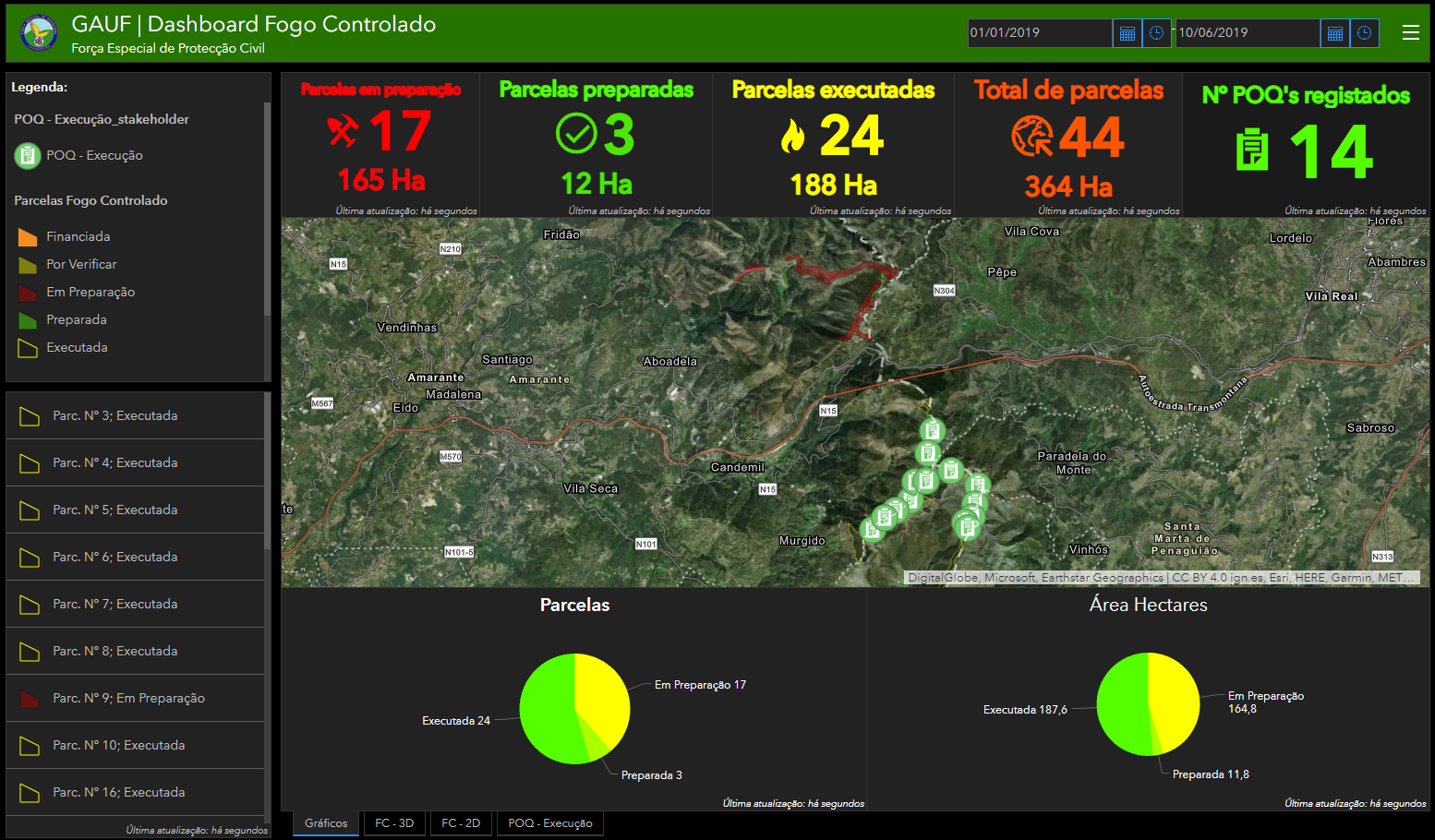 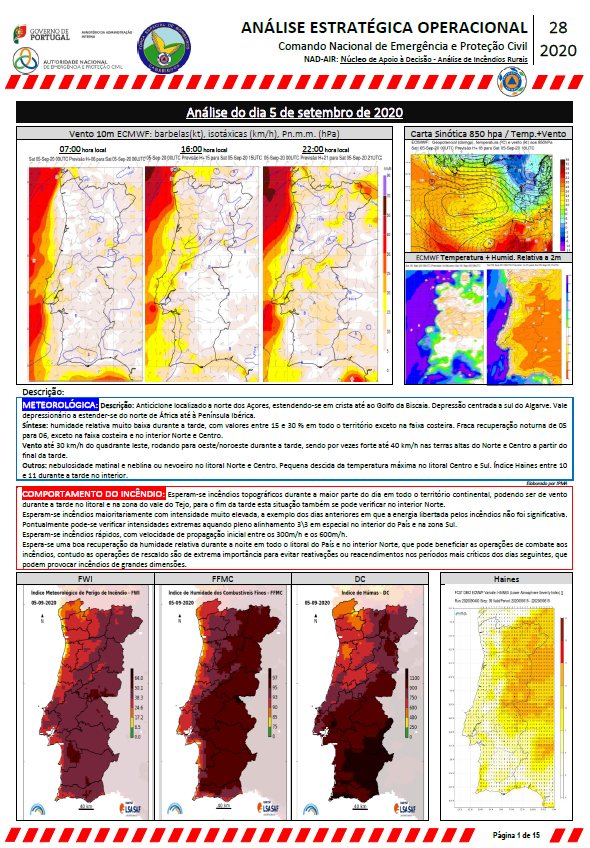 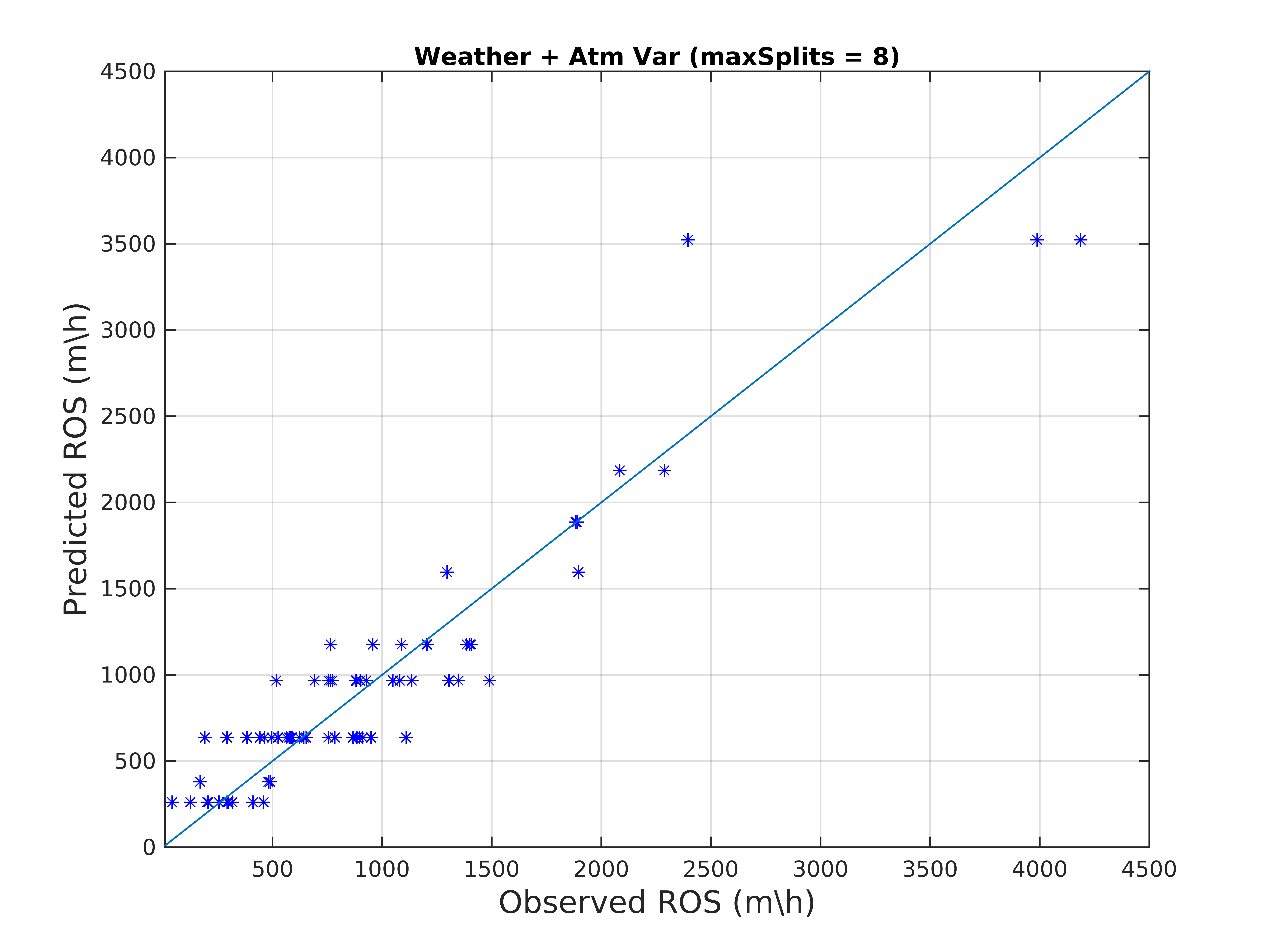 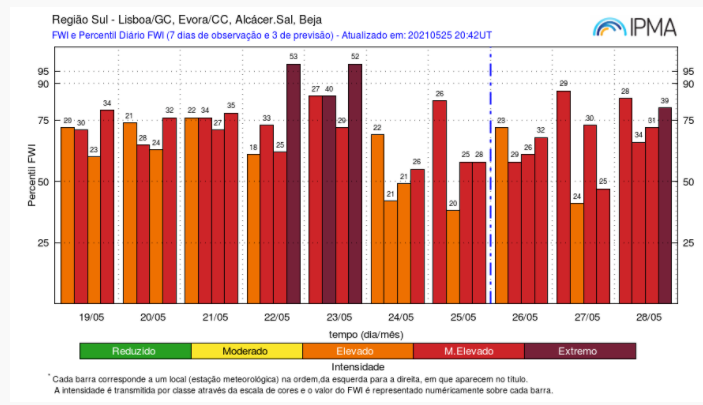 12
COMANDO DA FORÇA ESPECIAL DE PROTEÇÃO CIVIL
ALMEIRIM - PORTUGAL
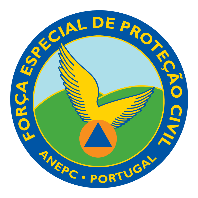 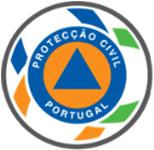 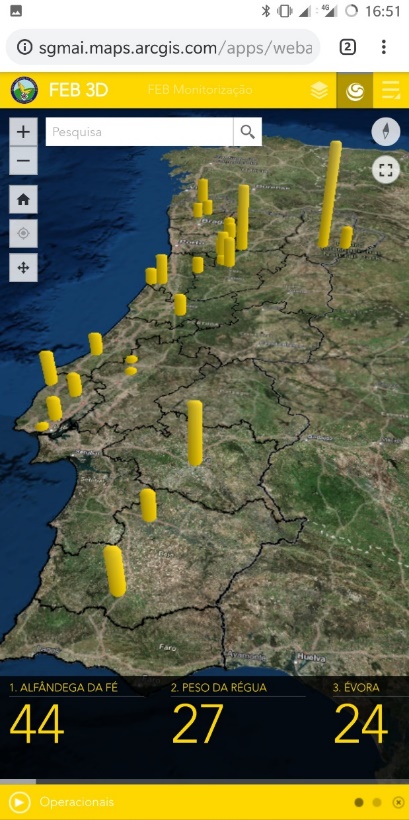 “Per Angusta ad Augusta”
During Wildifre
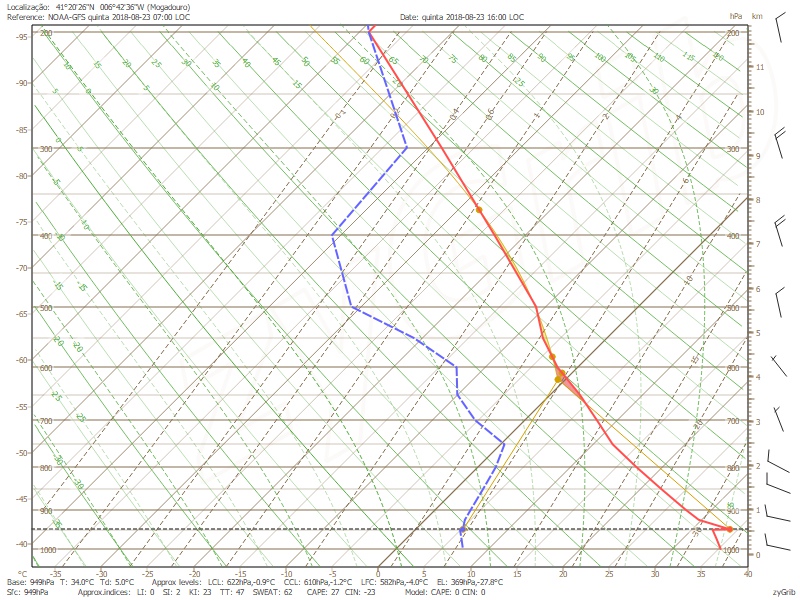 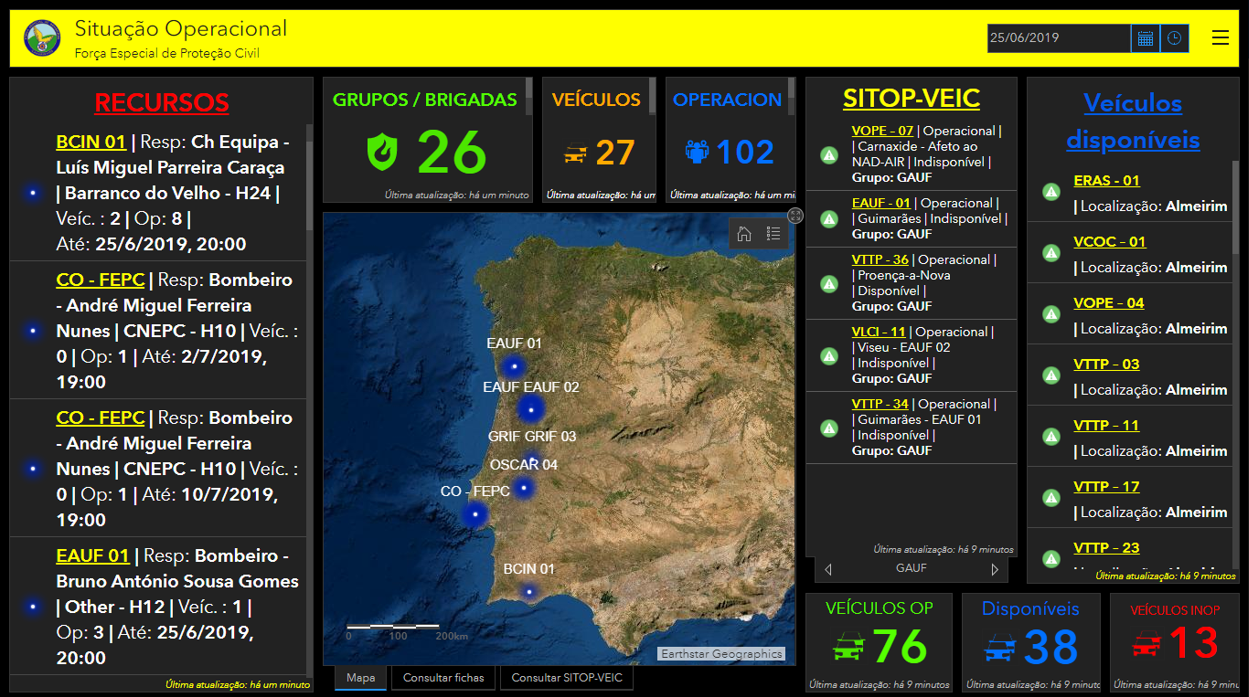 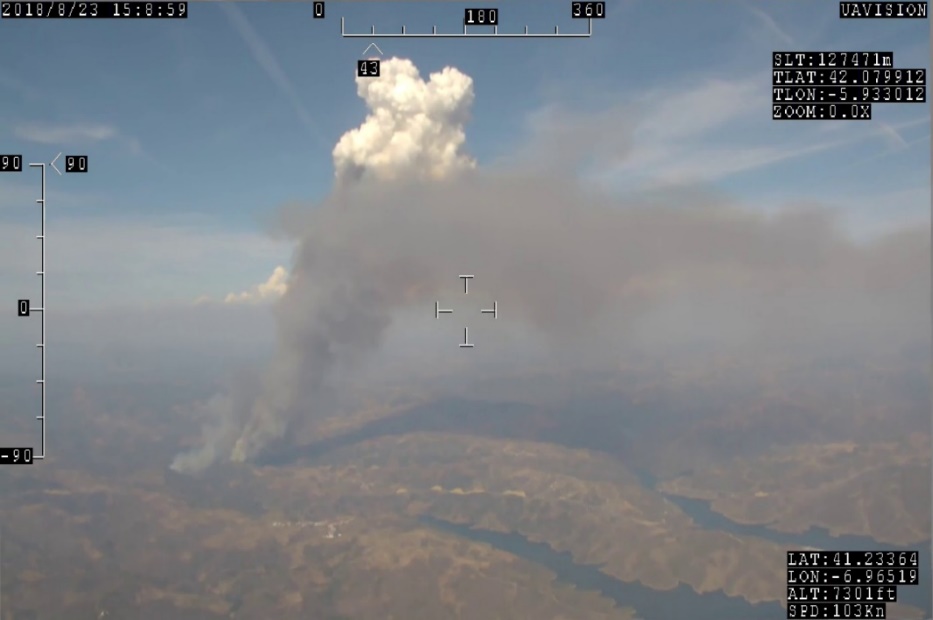 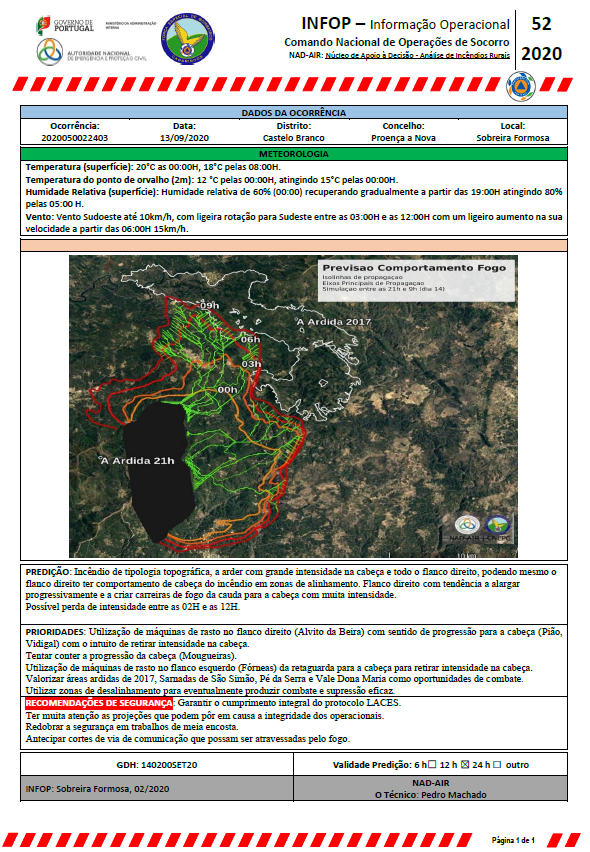 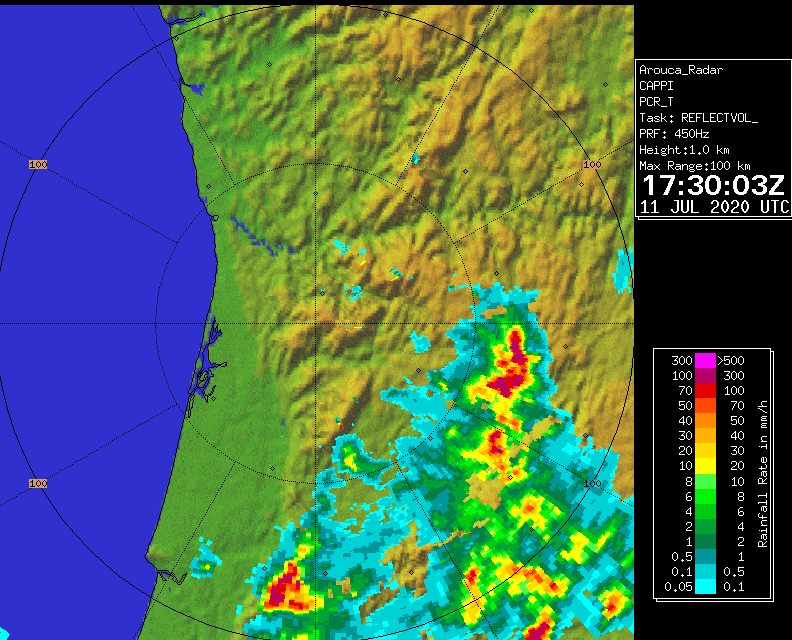 13
COMANDO DA FORÇA ESPECIAL DE PROTEÇÃO CIVIL
ALMEIRIM - PORTUGAL
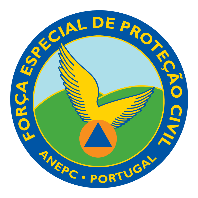 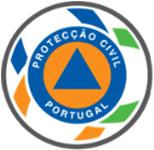 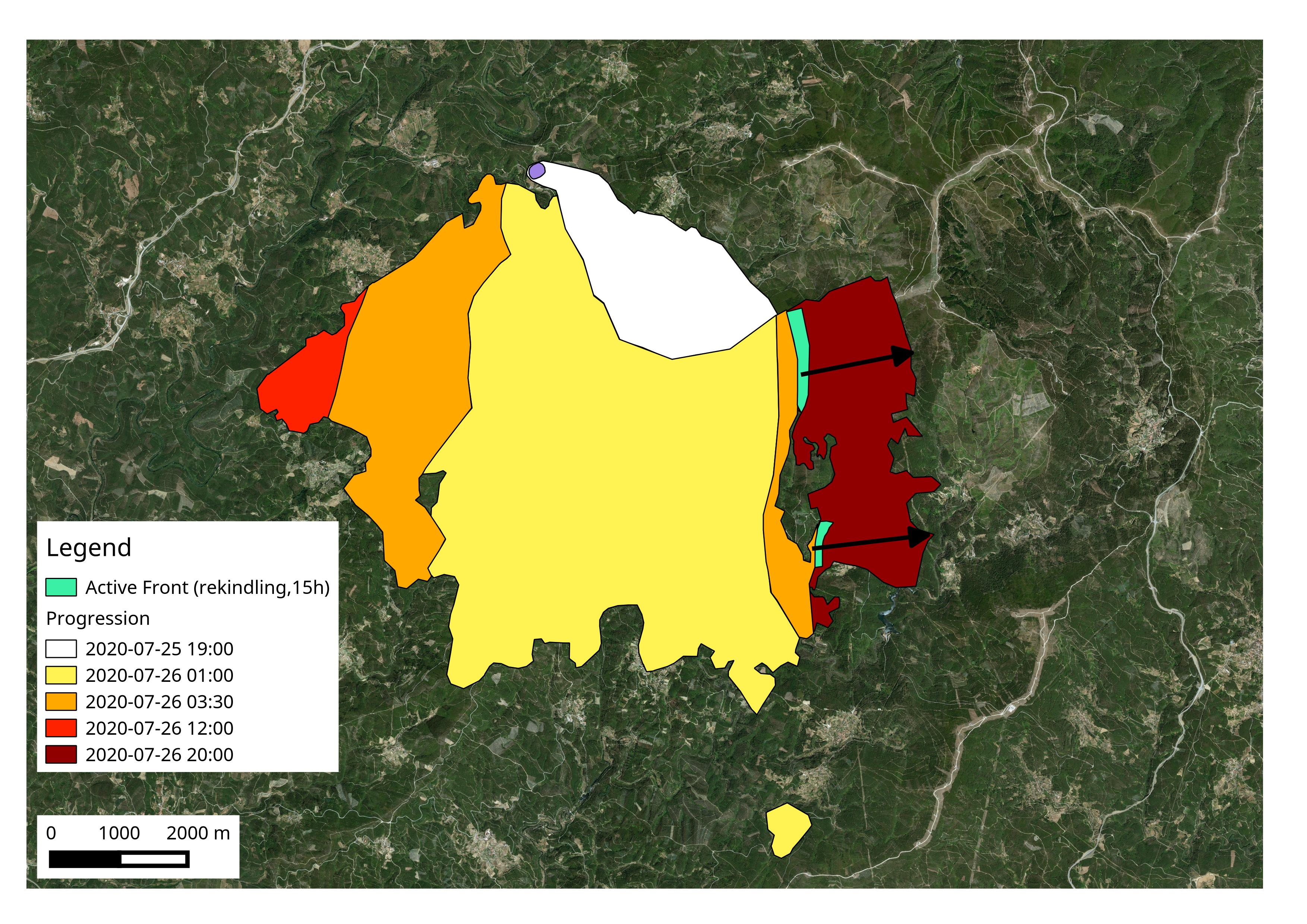 “Per Angusta ad Augusta”
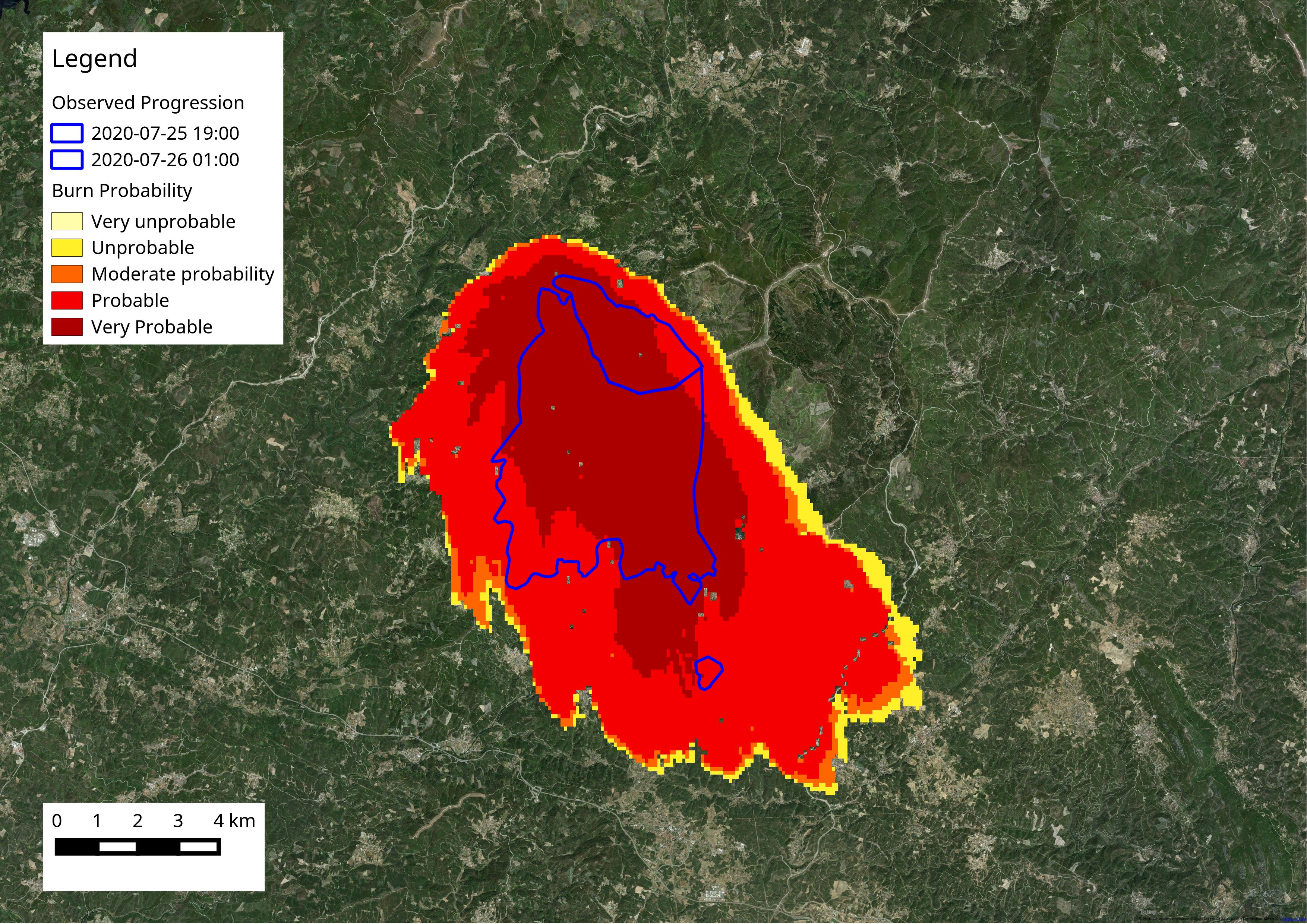 After Wildifre
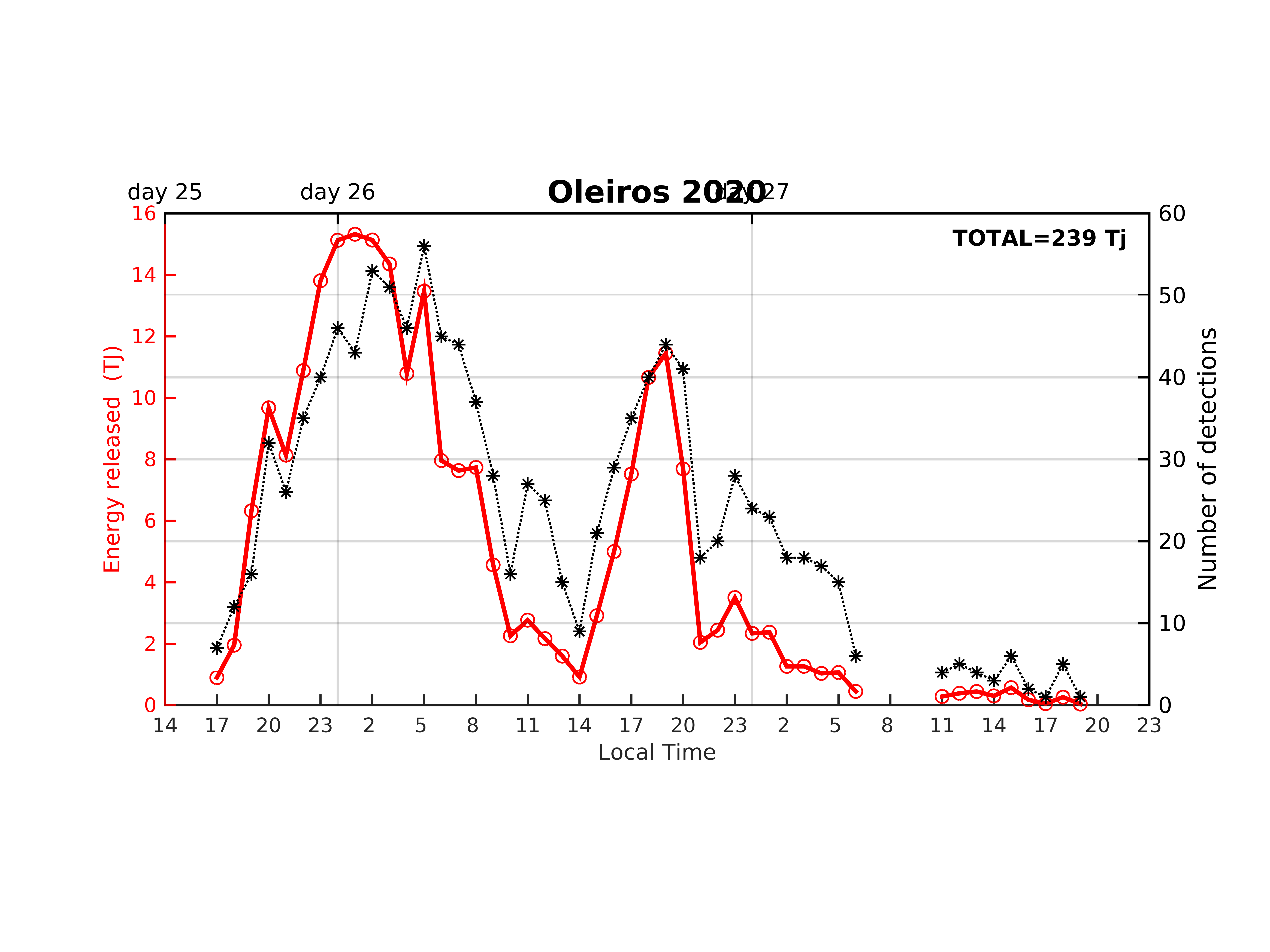 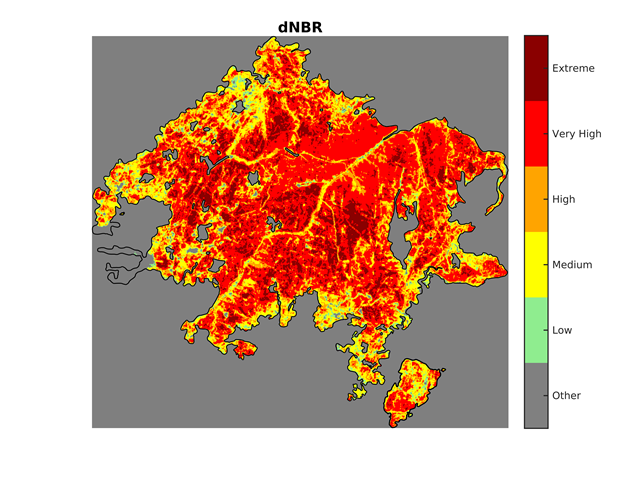 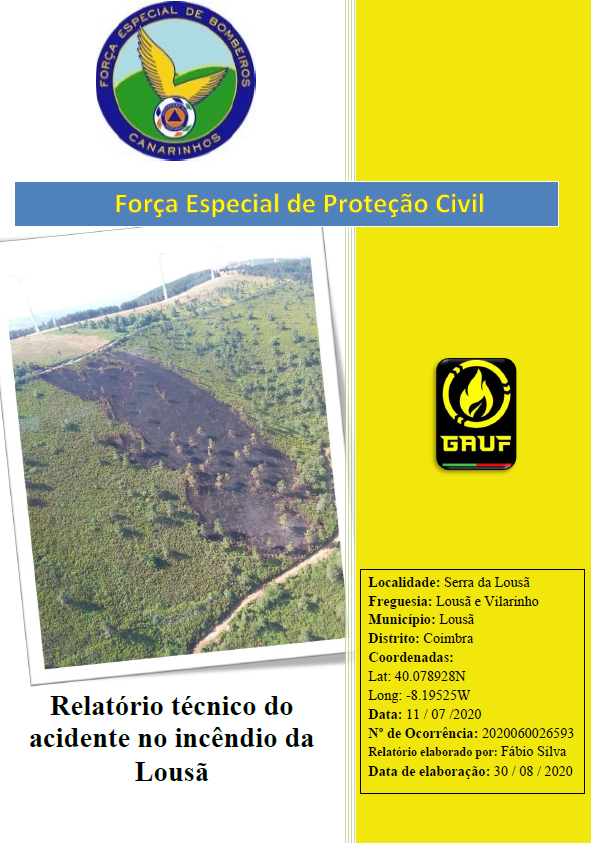 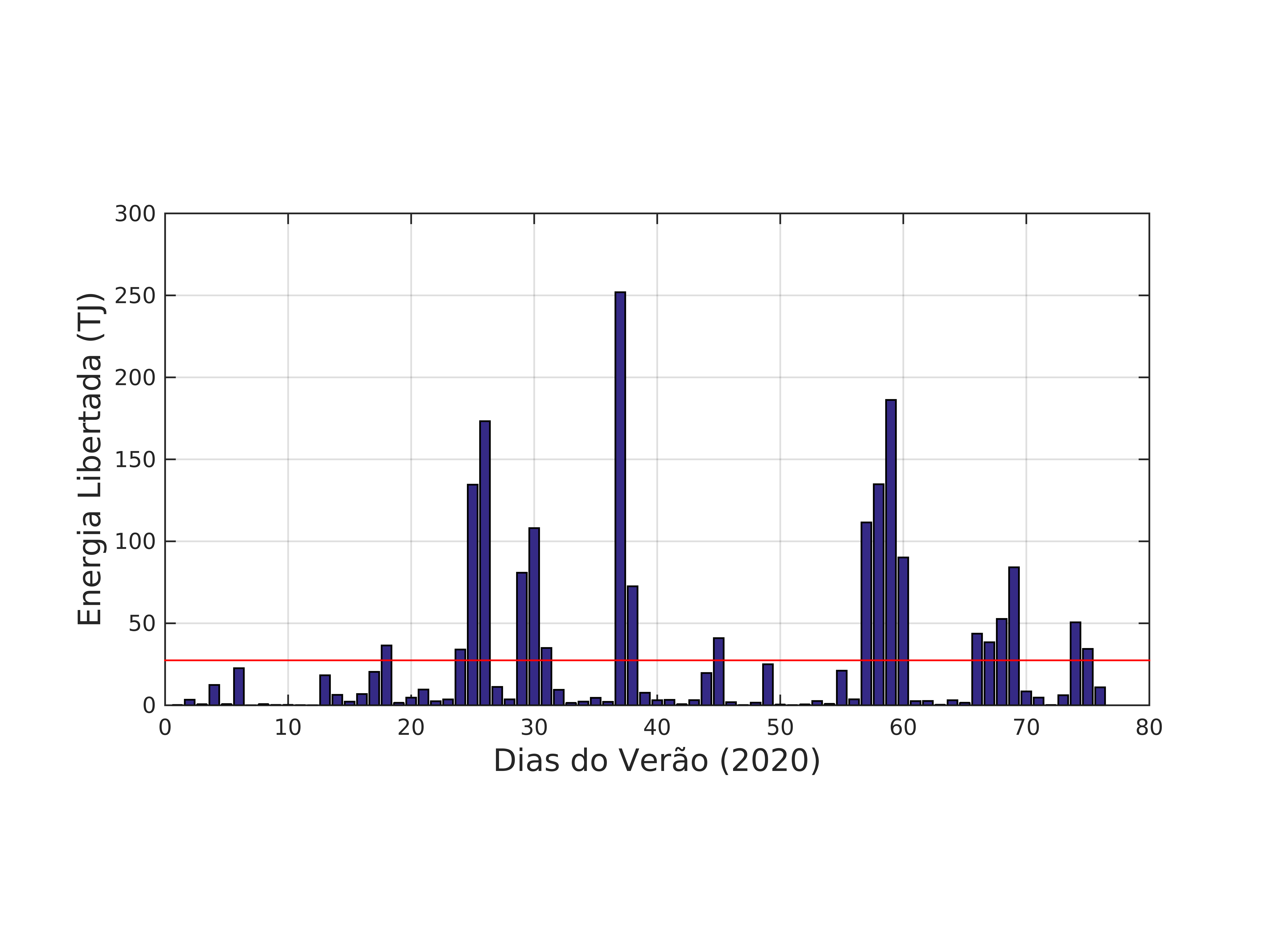 Source: project FIRE MOD SAT II
14
COMANDO DA FORÇA ESPECIAL DE PROTEÇÃO CIVIL
ALMEIRIM - PORTUGAL
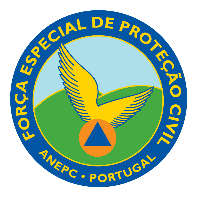 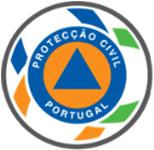 “Per Angusta ad Augusta”
What we do
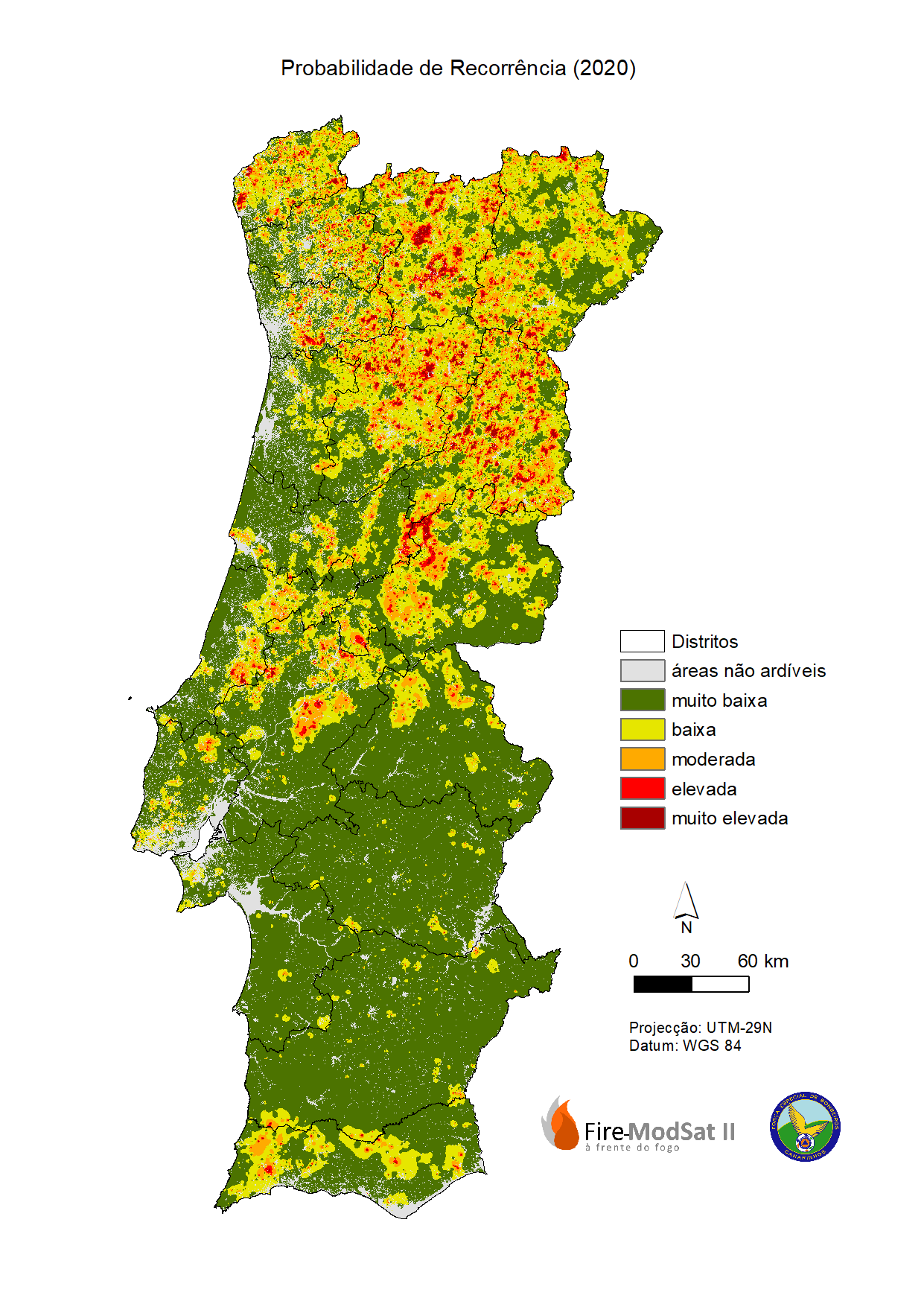 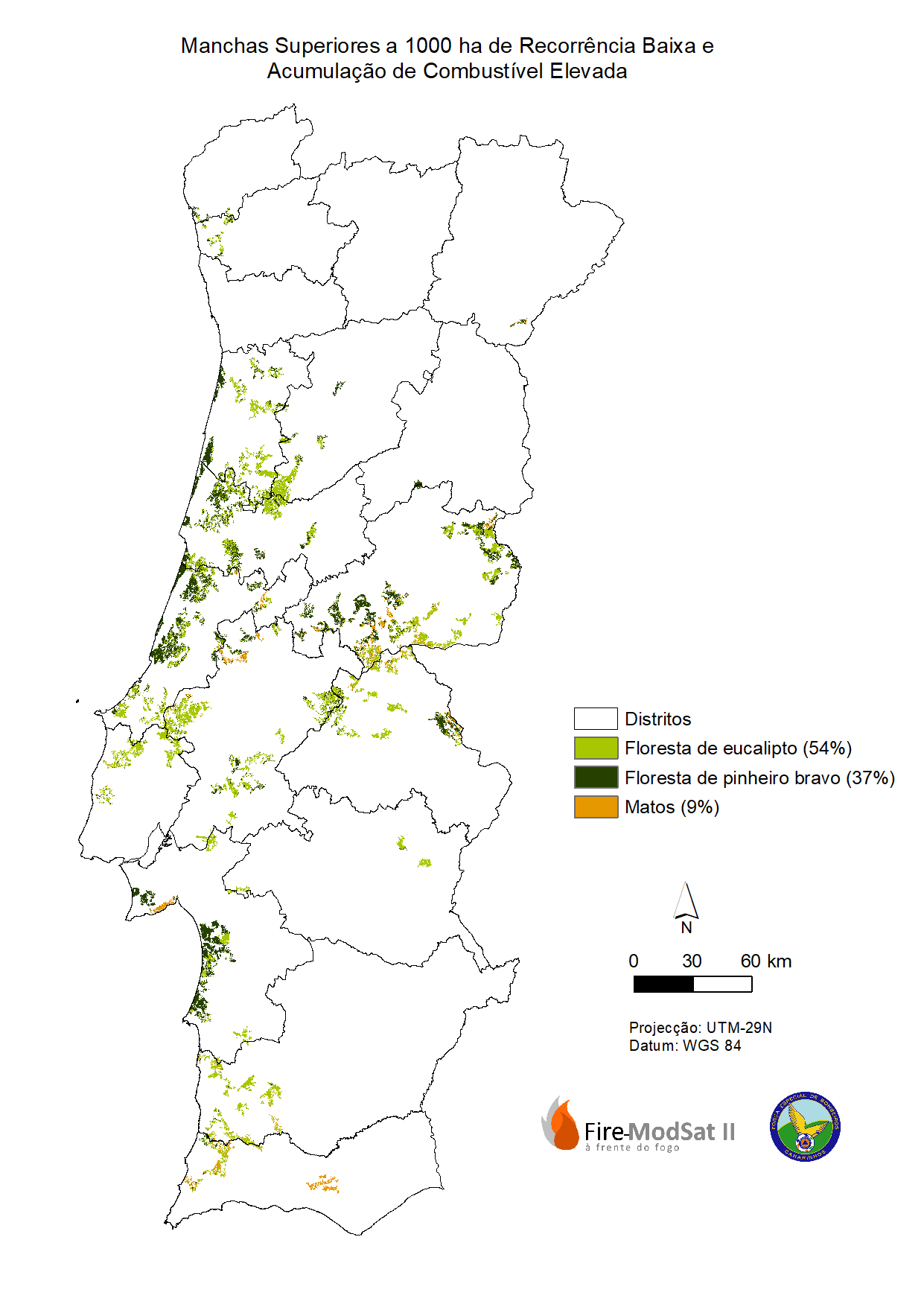 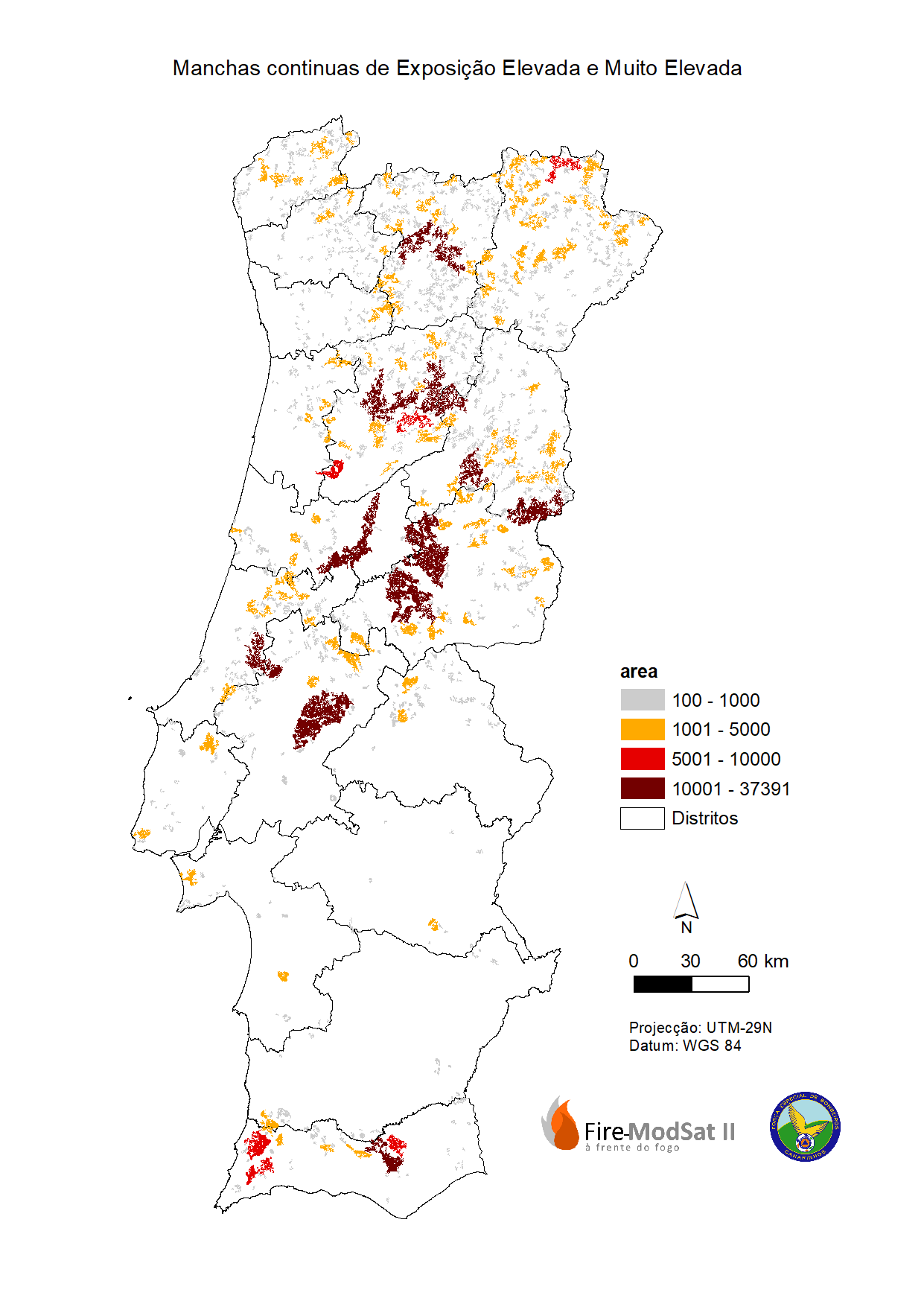 Large continuous areas of high biomass with recurrence of large fires.
Eucalyptus and pinus pinaster areas without recurrence of fires for over 20 years
Spacial pattern of fires based on the 45-year history of burnt areas 
(1975 - 2019)
Source: project FIRE MOD SAT II
15
COMANDO DA FORÇA ESPECIAL DE PROTEÇÃO CIVIL
ALMEIRIM - PORTUGAL
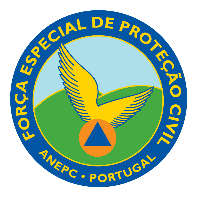 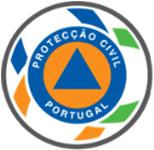 “Per Angusta ad Augusta”
What we do
The Portuguese Large Wildfire Spread Database
~70 wildfires larger than 500ha
410 000 hectares of burnt area
Period: 2015 – 2020
Combination of satellite, spacial and field data
rate-of-spread (kph), growth rate (ha/h), fire radiative energy
wildfire risk assessment (ongoing), fire spread simulation (this project), link fire severity with fire behavior (FRISCO project), etc etc
Diurnal coverage of the different data sources used
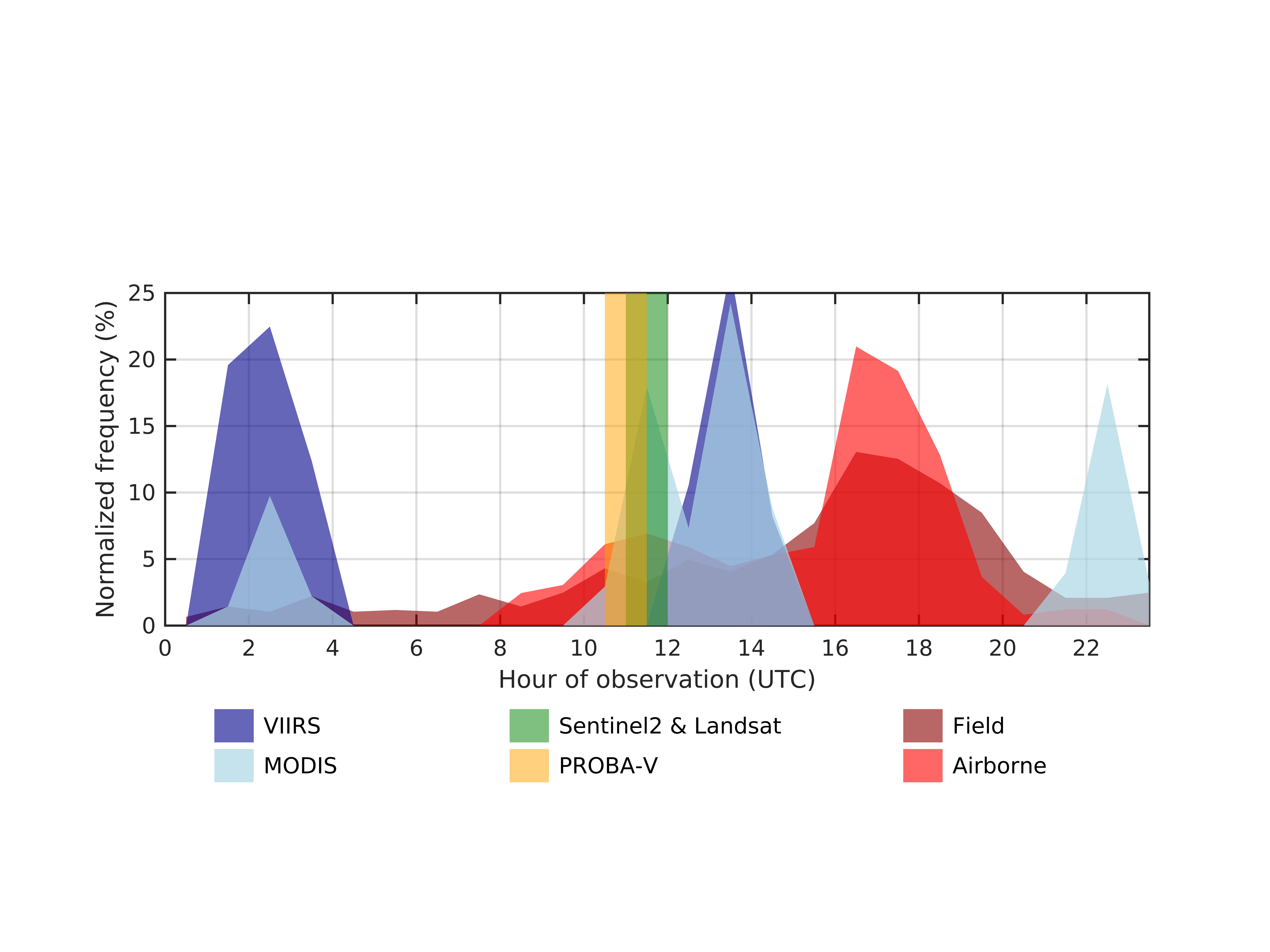 Source: project FIRE MOD SAT II (Akli Benali)
16
COMANDO DA FORÇA ESPECIAL DE PROTEÇÃO CIVIL
ALMEIRIM - PORTUGAL
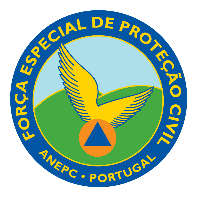 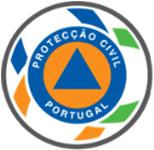 “Per Angusta ad Augusta”
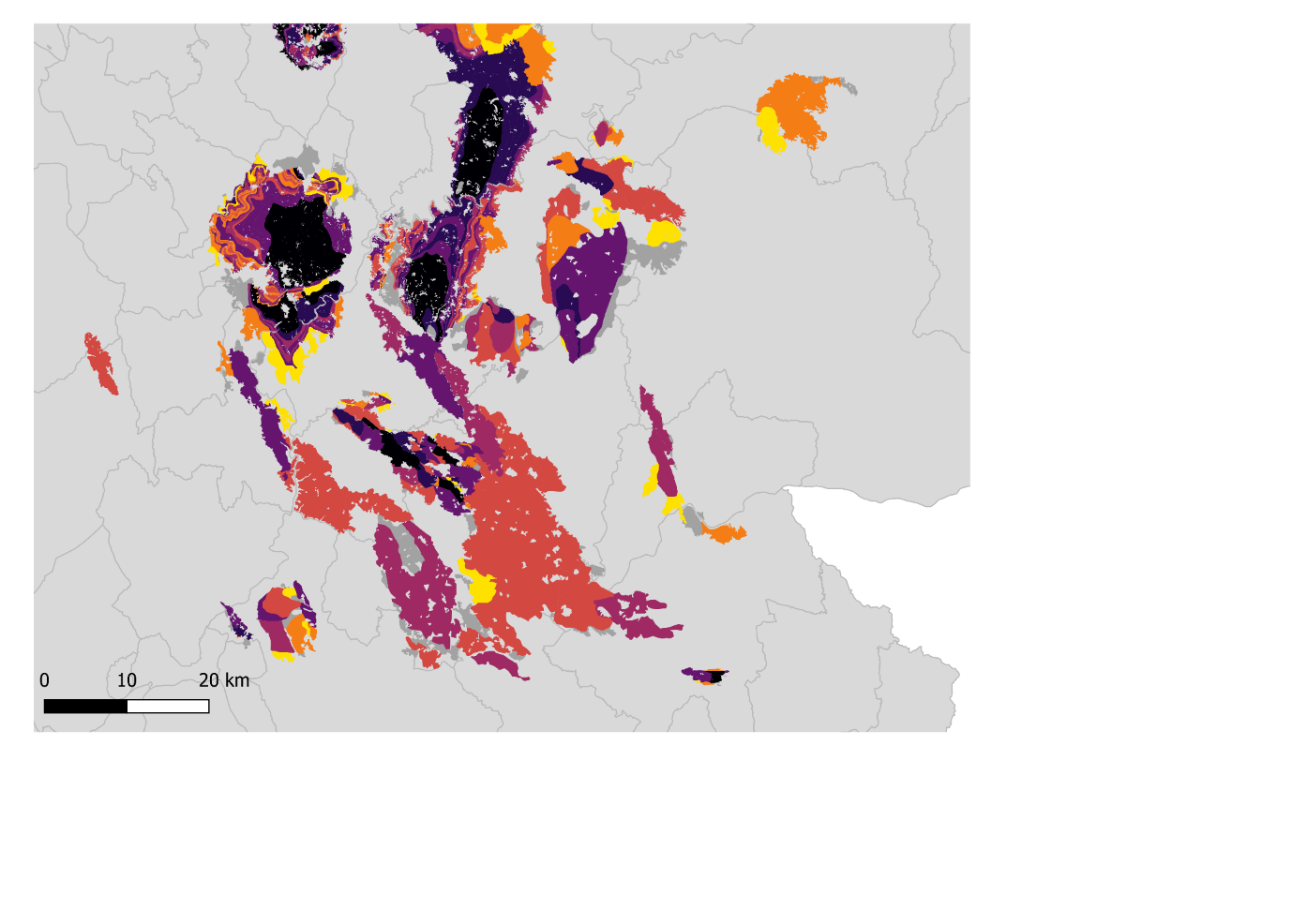 What we do
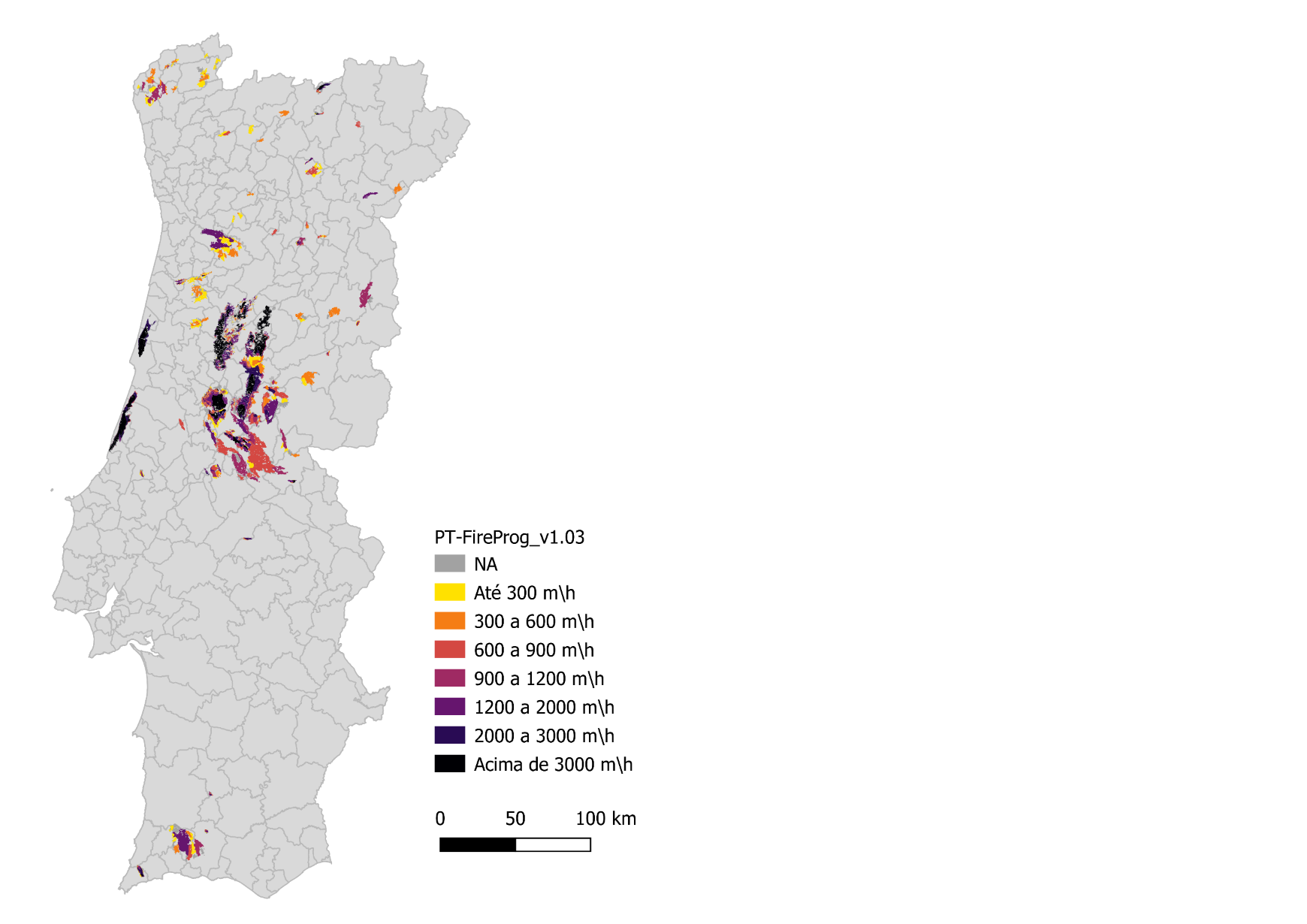 The Portuguese Large Wildfire Spread Database
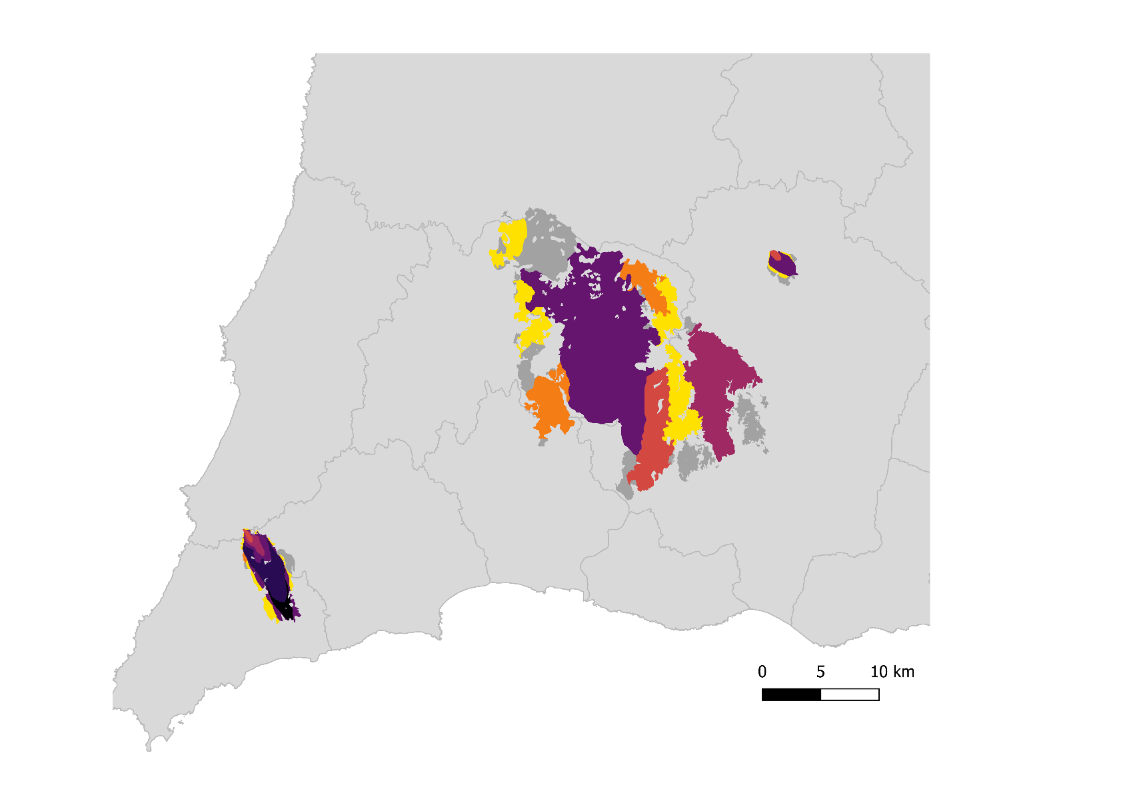 Estimated 
Rate-of-spread (m\h)
Source: project FIRE MOD SAT II (Akli Benali)
17
COMANDO DA FORÇA ESPECIAL DE PROTEÇÃO CIVIL
ALMEIRIM - PORTUGAL
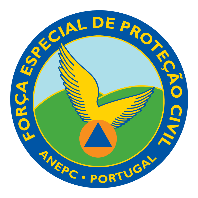 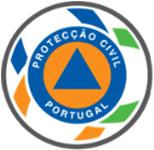 “Per Angusta ad Augusta”
Needs
Synoptic letters
Meteograms
Skew-T
Historical data
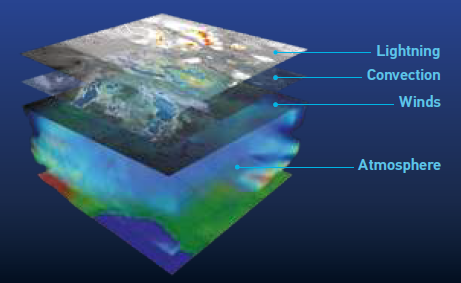 External data
Weather data
Hotspots
Burnt areas
Severity
Vegetation monitoring
Satellite data
FWI
Percentage of moisture in the soil
Humidity of live fuels
Drought level
Source: https://www-cdn.eumetsat.int/files/2020-04/pdf_mtg_info-pack_v12.pdf
Fuel moisture
 monitoring
18
COMANDO DA FORÇA ESPECIAL DE PROTEÇÃO CIVIL
ALMEIRIM - PORTUGAL
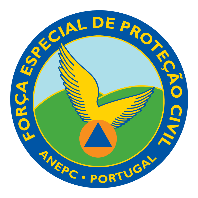 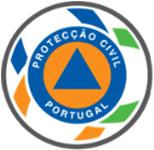 “Per Angusta ad Augusta”
What we use
19
COMANDO DA FORÇA ESPECIAL DE PROTEÇÃO CIVIL
ALMEIRIM - PORTUGAL
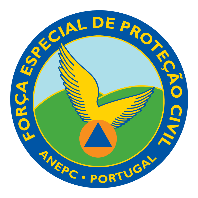 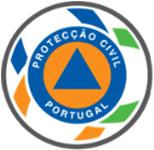 “Per Angusta ad Augusta”
Necessary developments
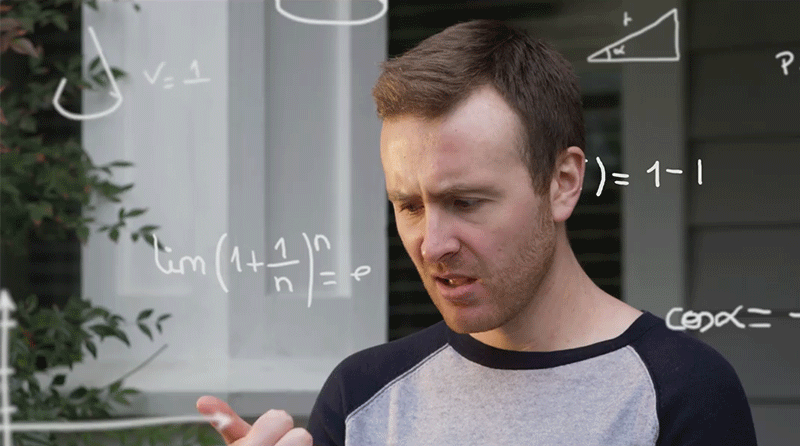 Is a fire analysis nucleus dependent on an IT department?
20
COMANDO DA FORÇA ESPECIAL DE PROTEÇÃO CIVIL
ALMEIRIM - PORTUGAL
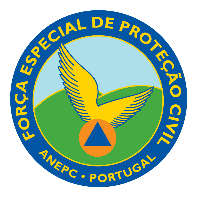 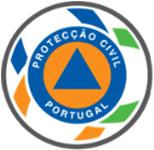 “Per Angusta ad Augusta”
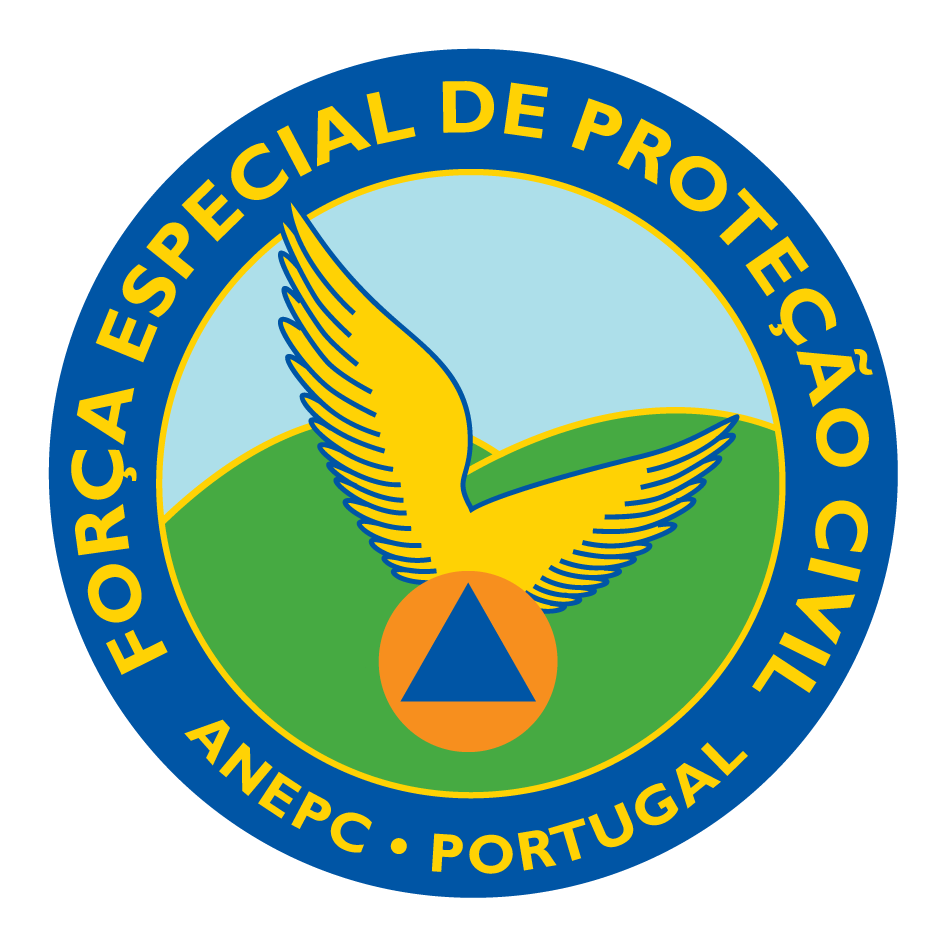 Fábio Silva 
fabio.silva@prociv.pt
Thank you for your attention
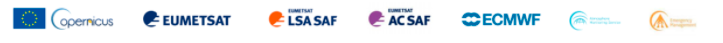 21
COMANDO DA FORÇA ESPECIAL DE PROTEÇÃO CIVIL
ALMEIRIM - PORTUGAL